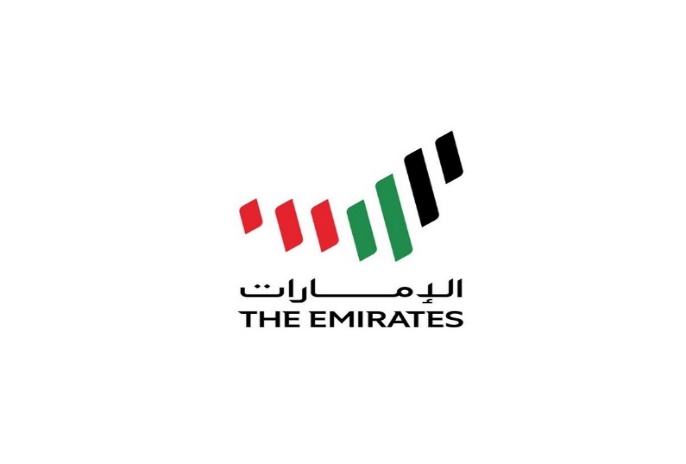 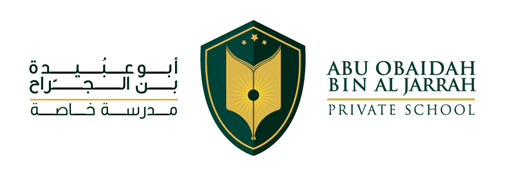 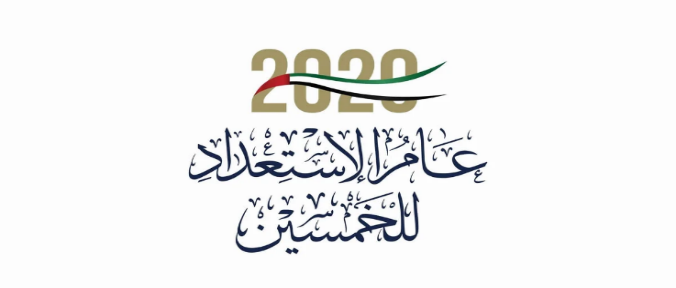 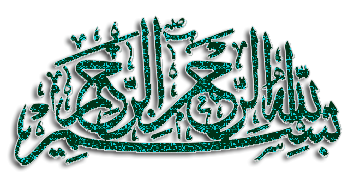 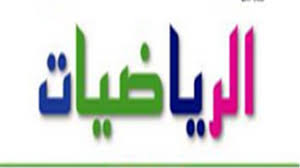 الاثنين: 1-6-2020
الرياضيات هي اللغة التي نفهم بها الكون
الرؤية   :   تعليم  ابتكـــاري  لمجتمع  معــرفي  ريــــادي  عــالمـــي
نواتج التعلم
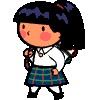 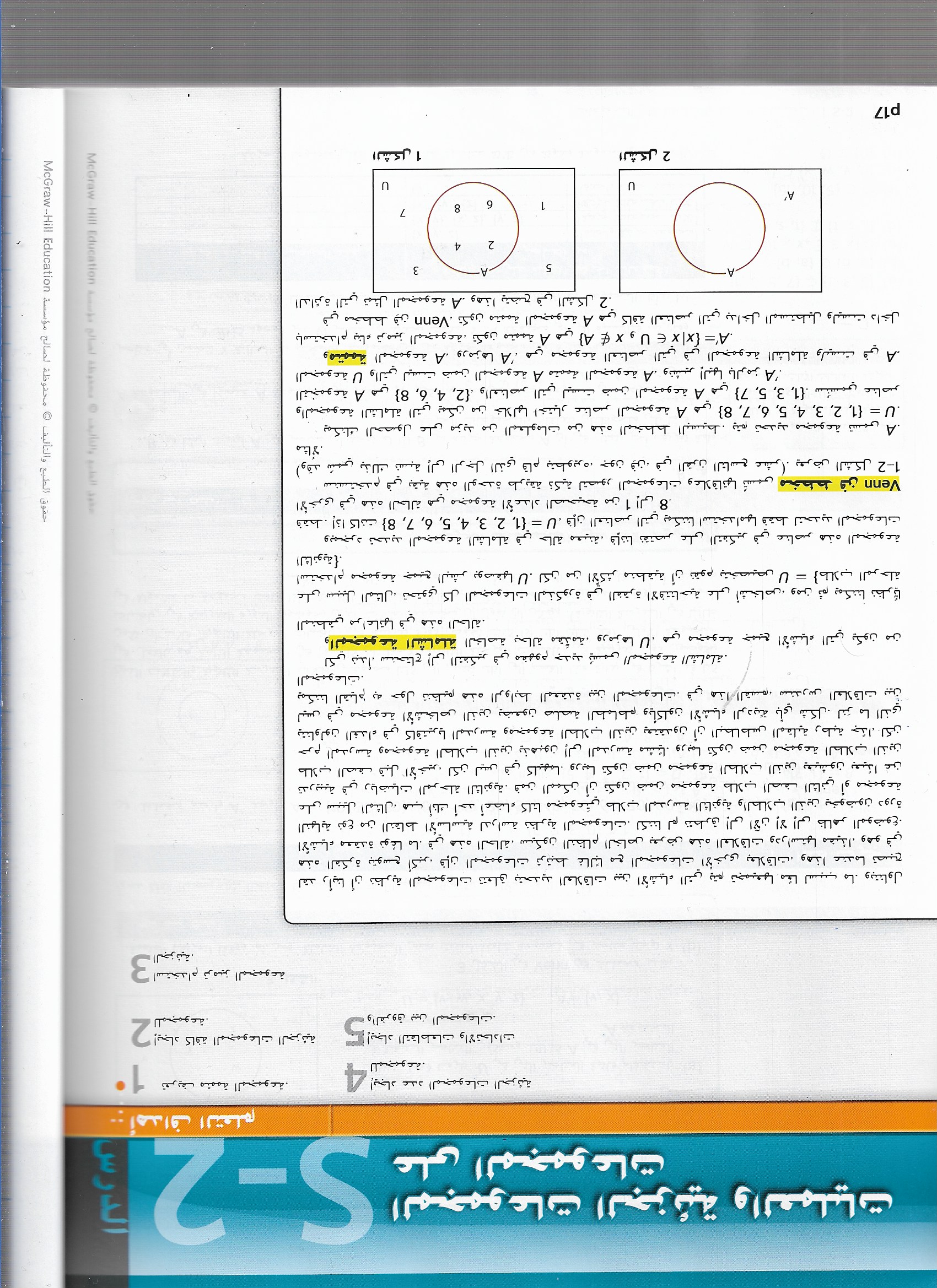 نشاط افتتاحي
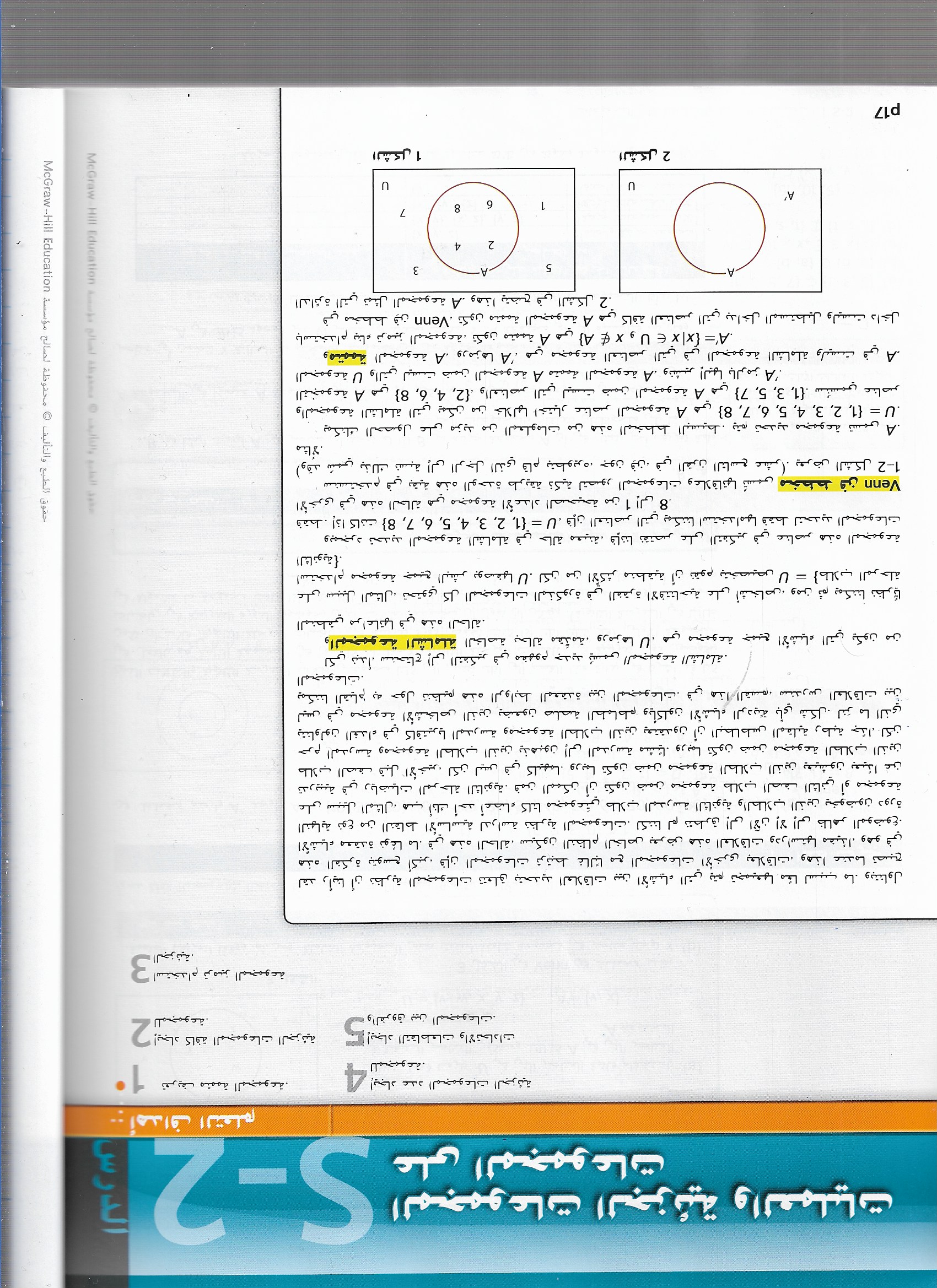 ما هو عنوان الدرس
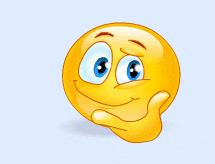 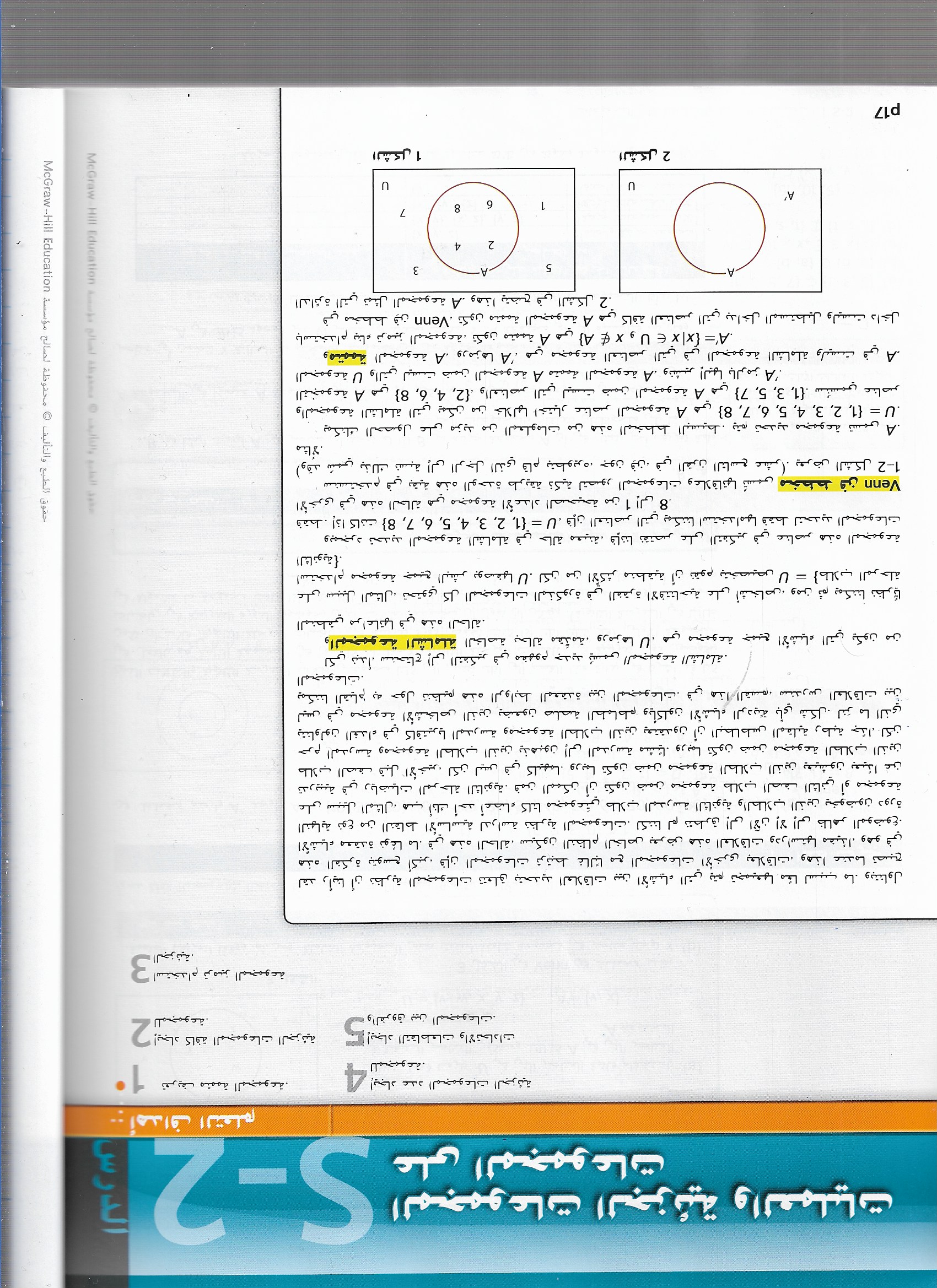 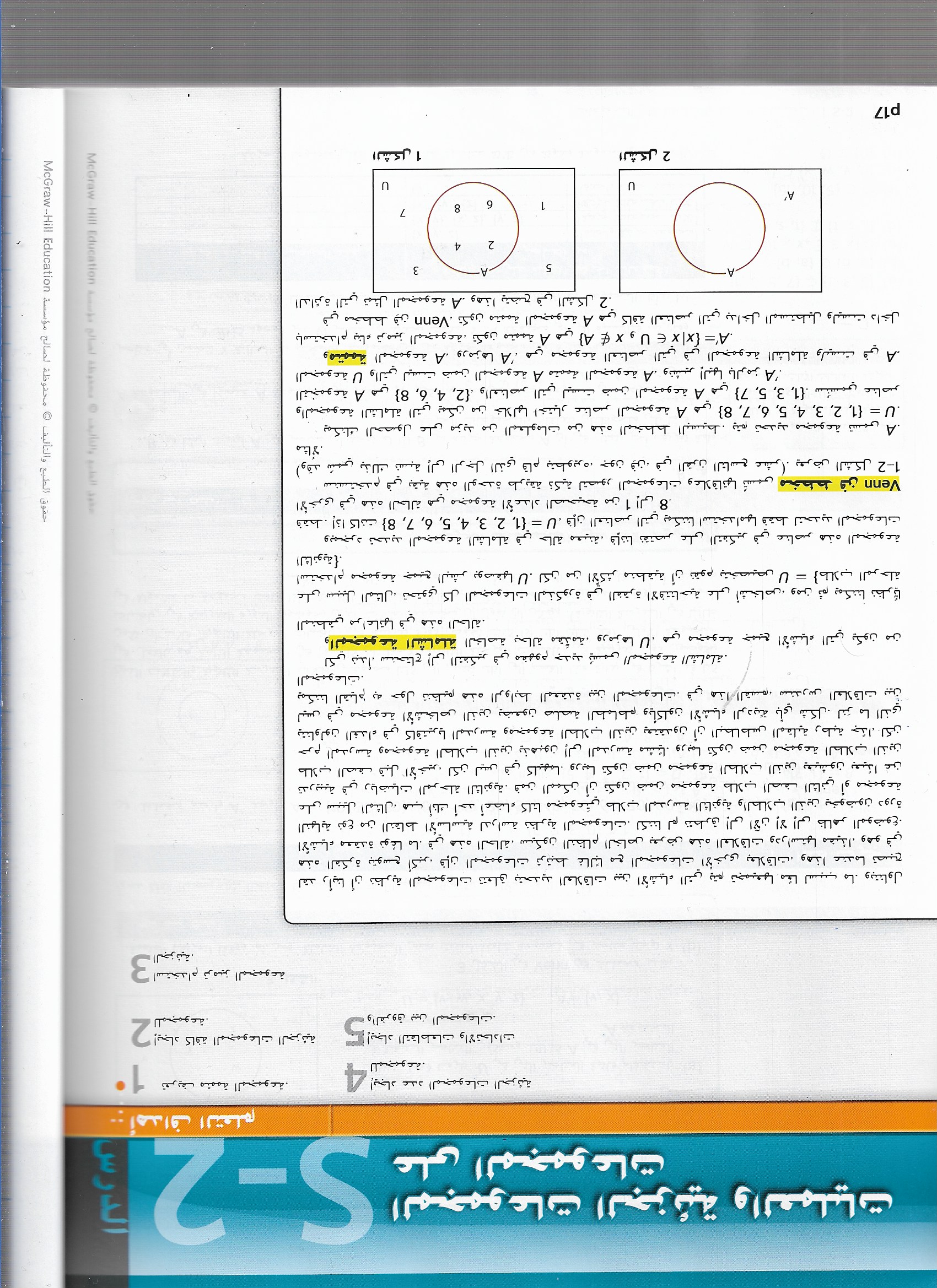 A=
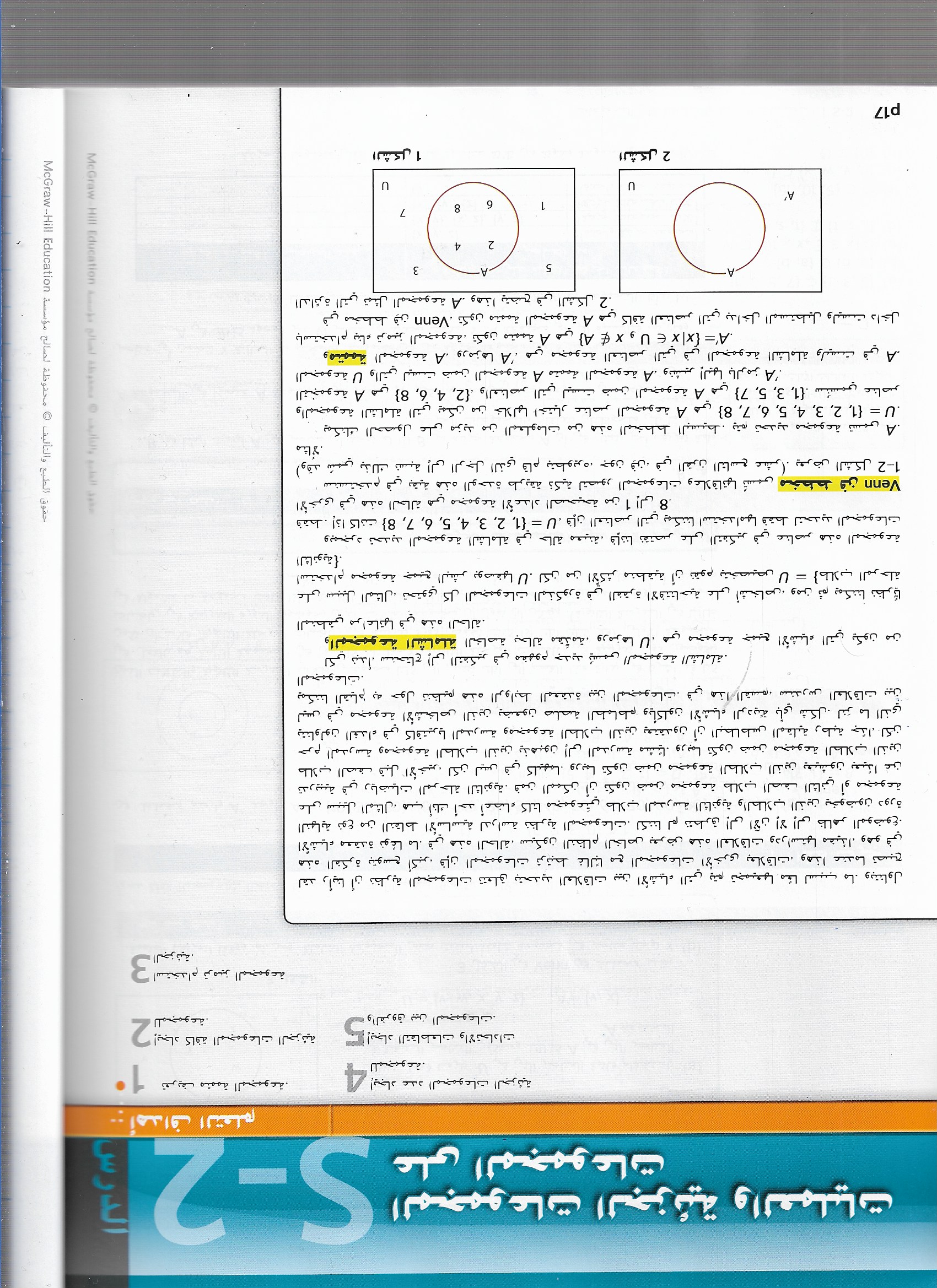 متممة المجموعة
أوجد
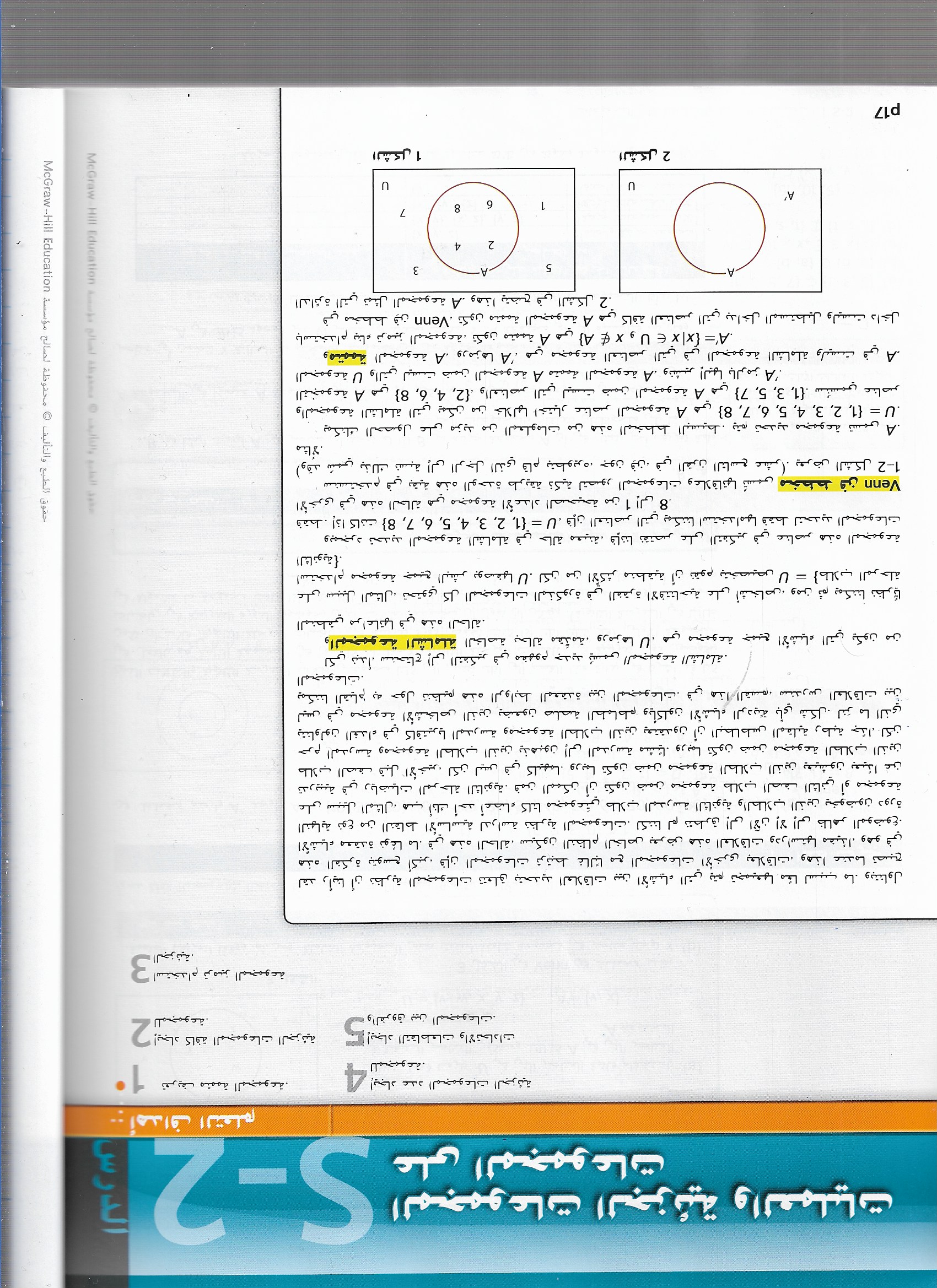 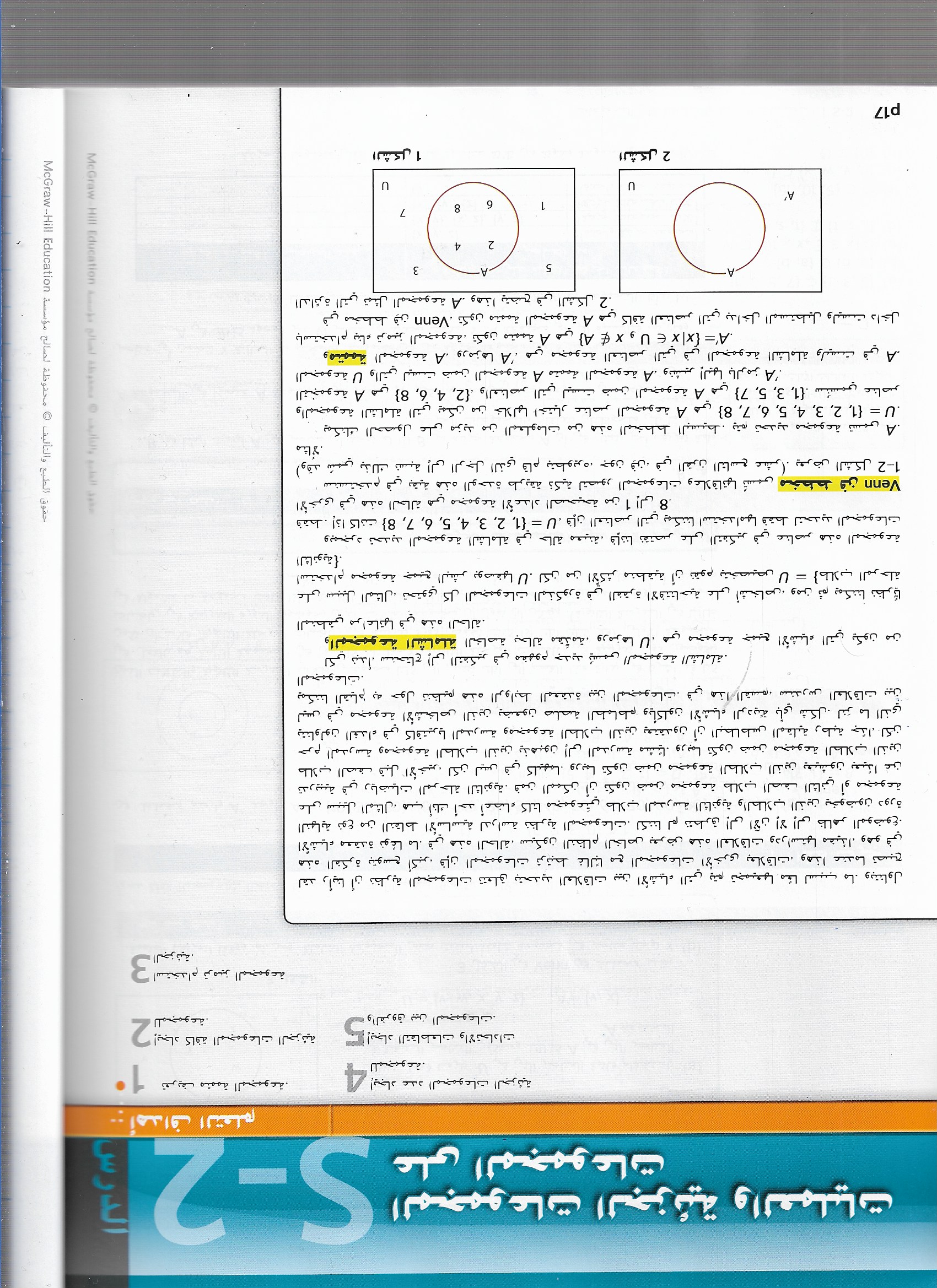 الحل
A={1,3,5,7}
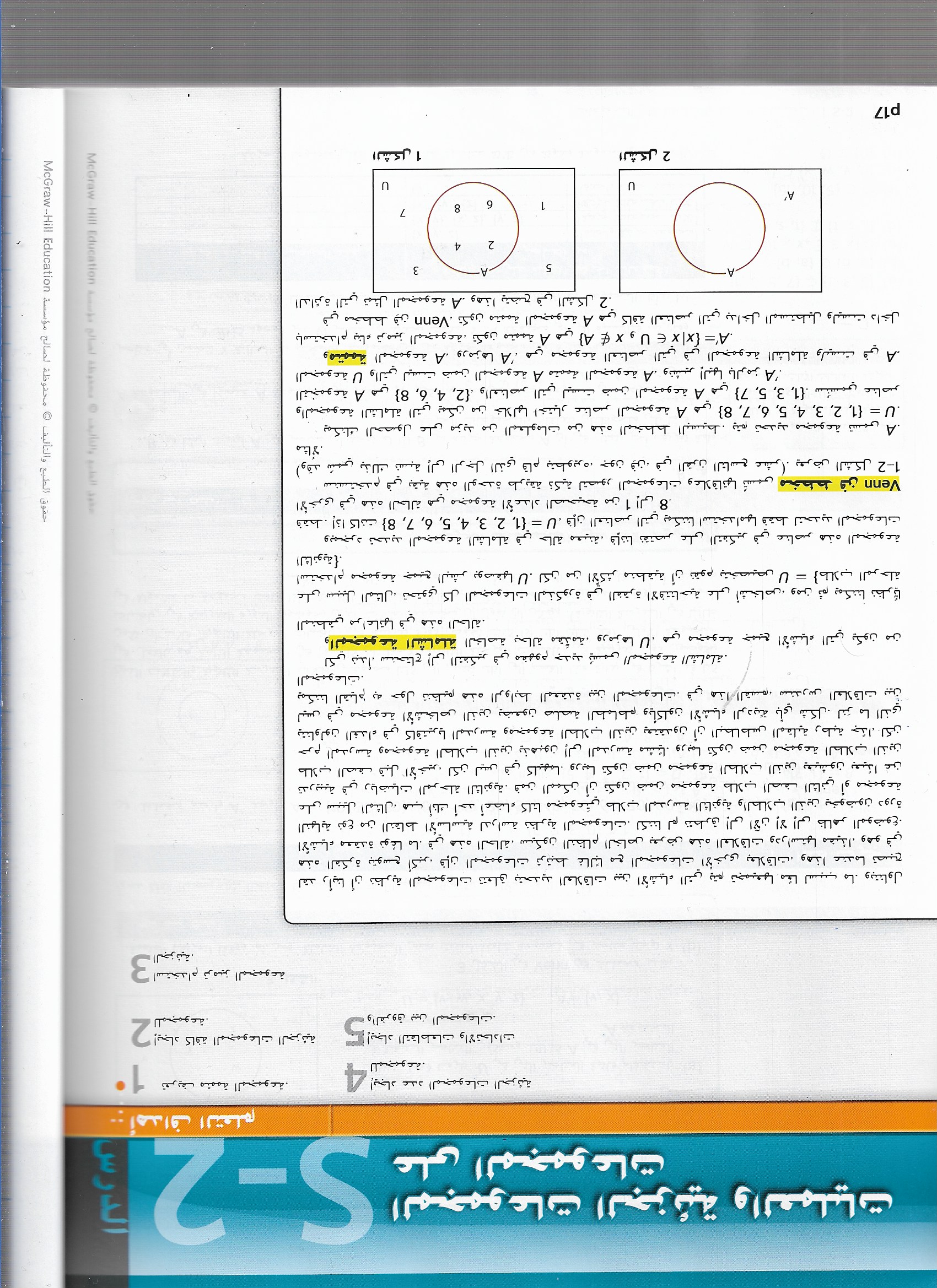 A=
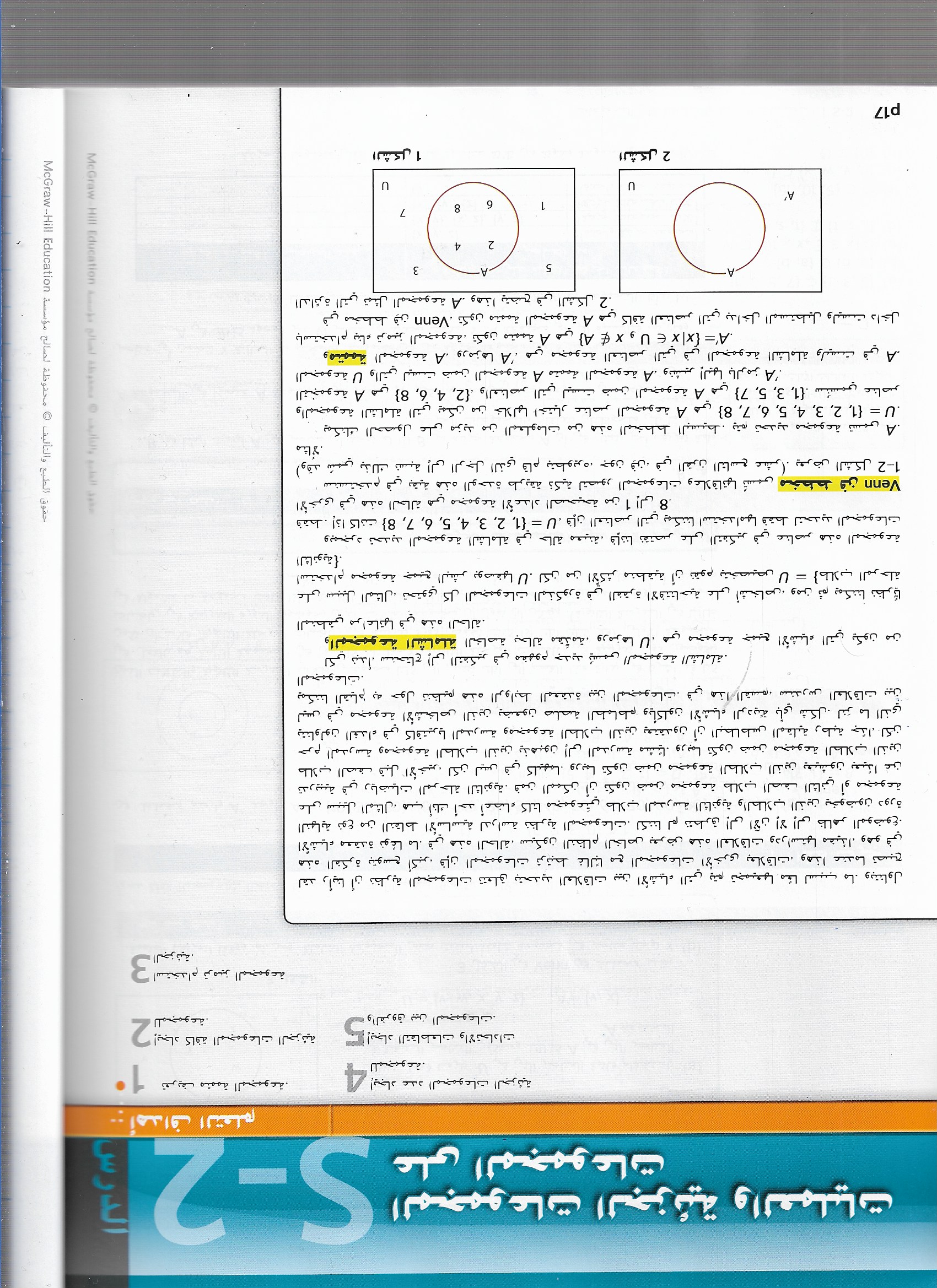 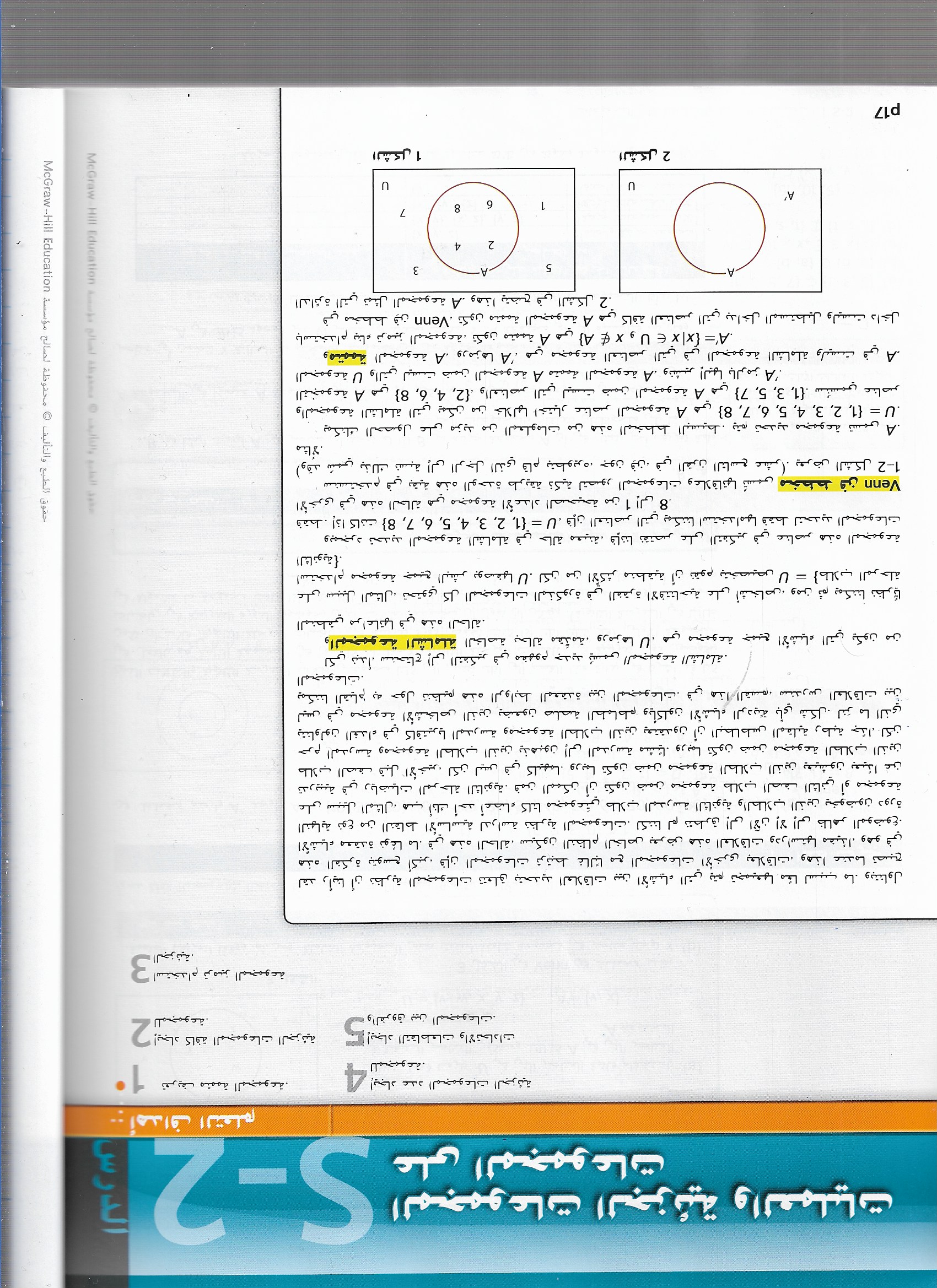 مخطط فن
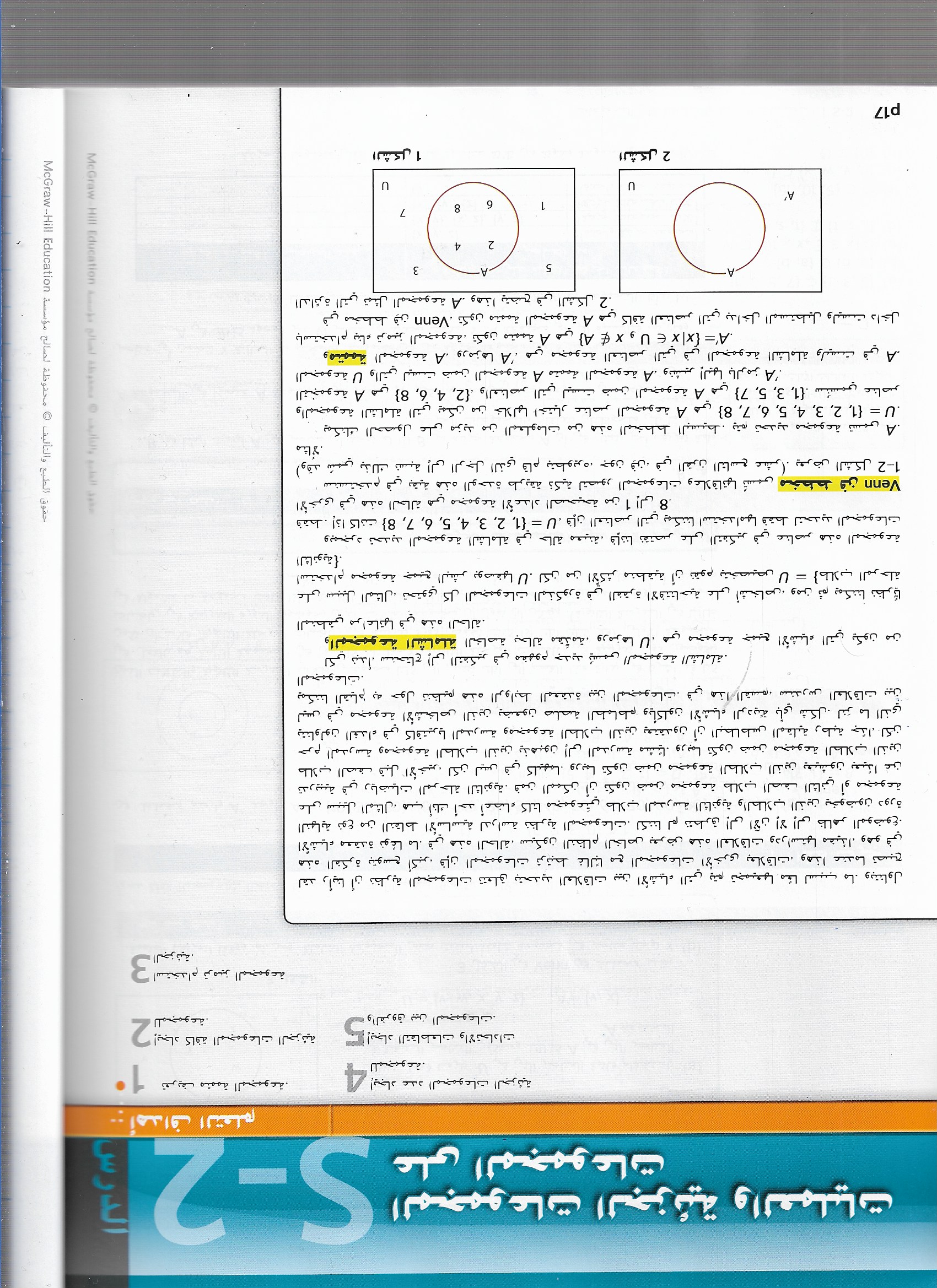 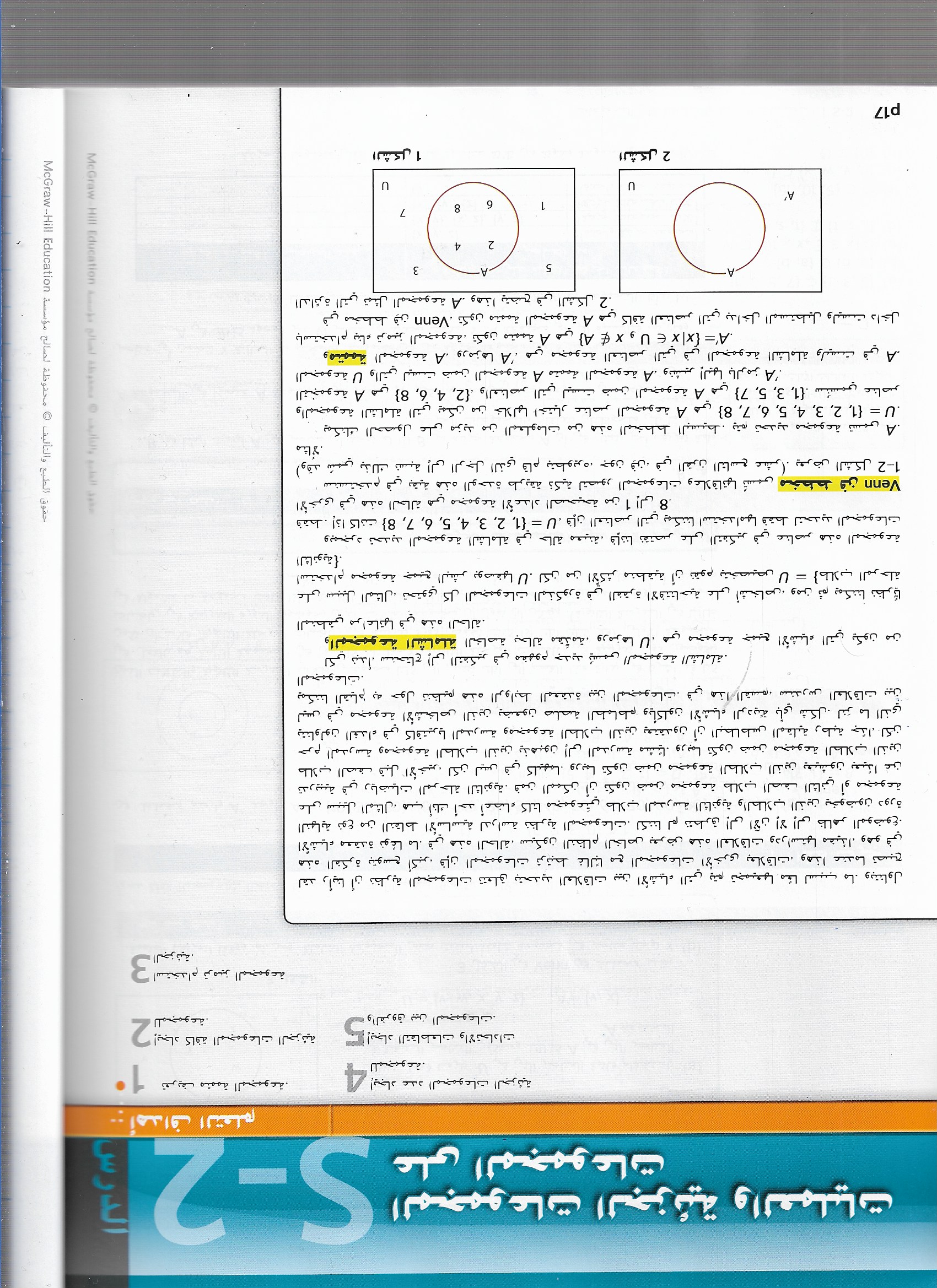 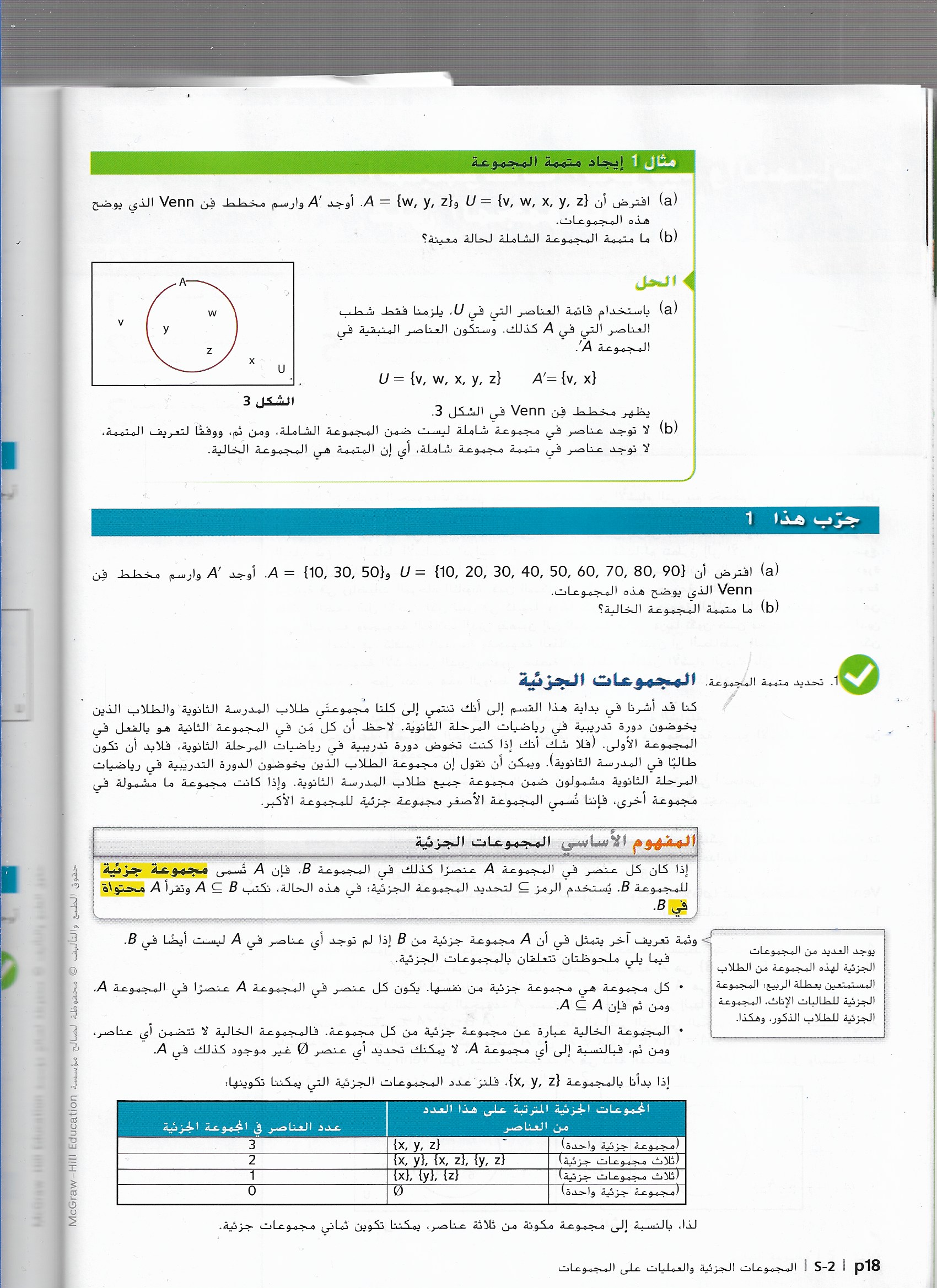 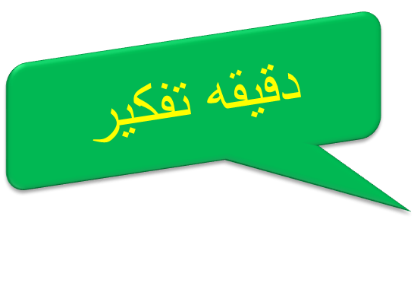 1
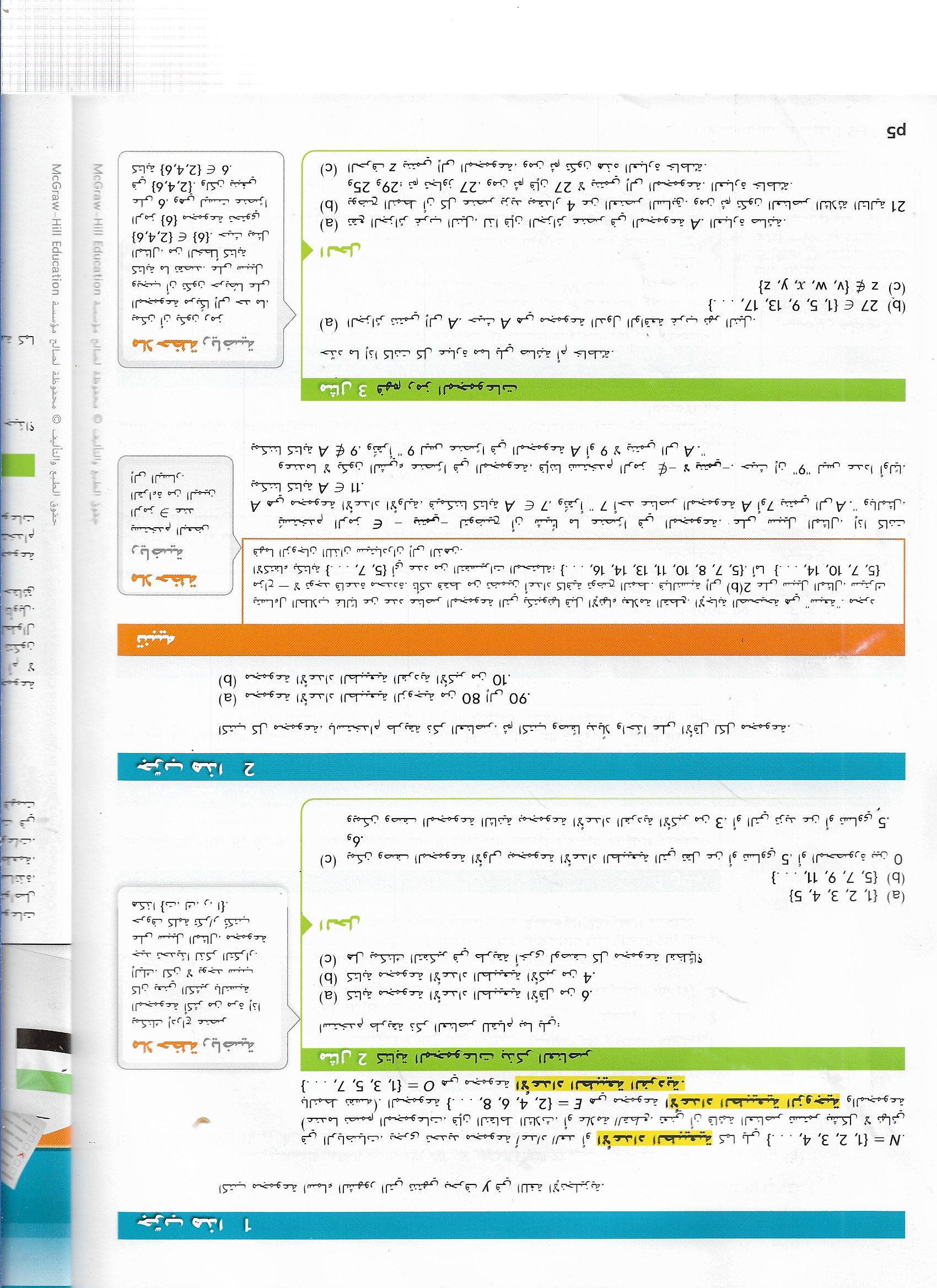 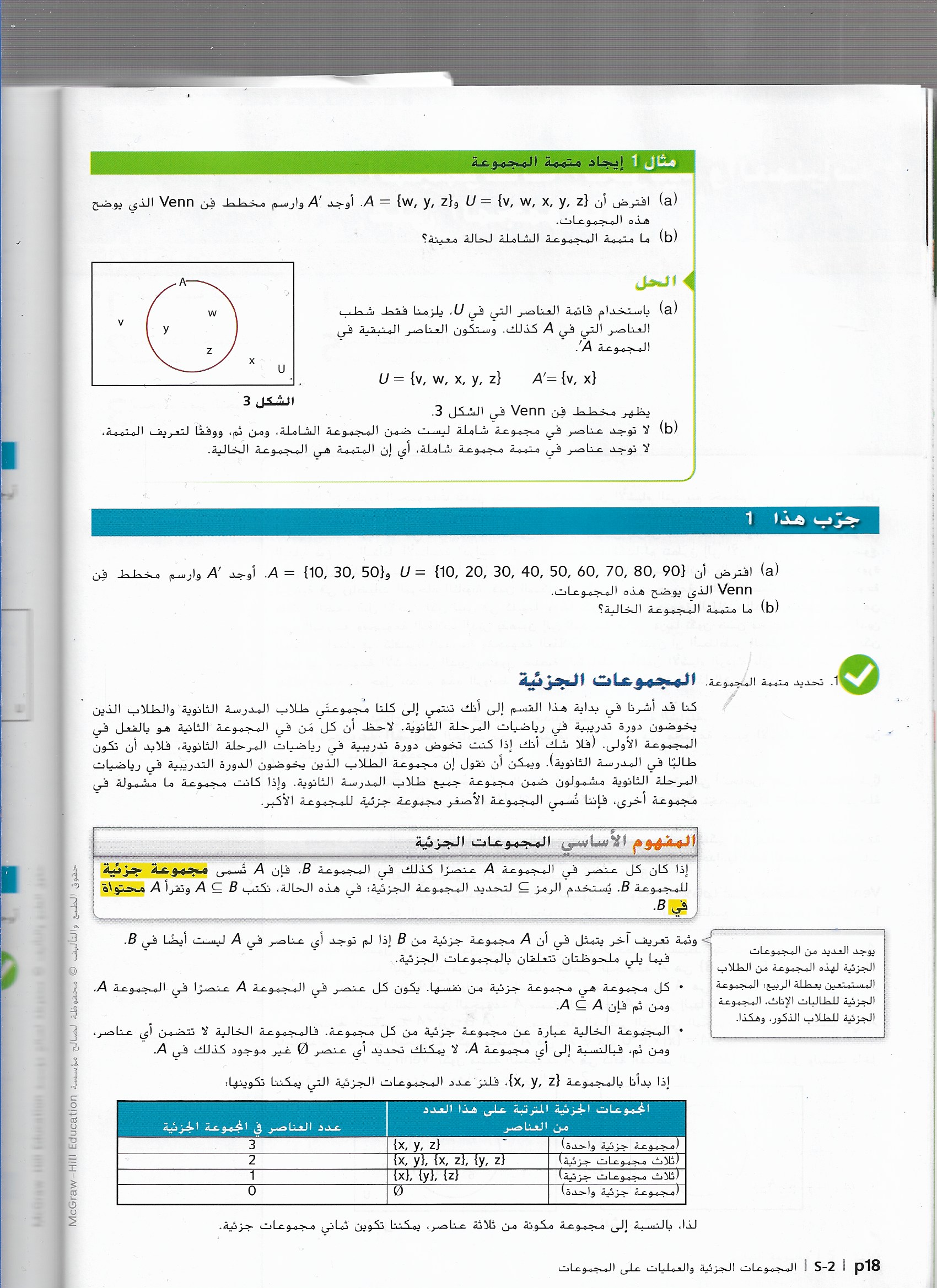 A={20,40,60,70,80,90}
الحل
(a)-
U
A
40
70
10
50
20
مخطط فن
80
30
90
60
A={10,20,30,40,50,60,70,80,90}
(b)-
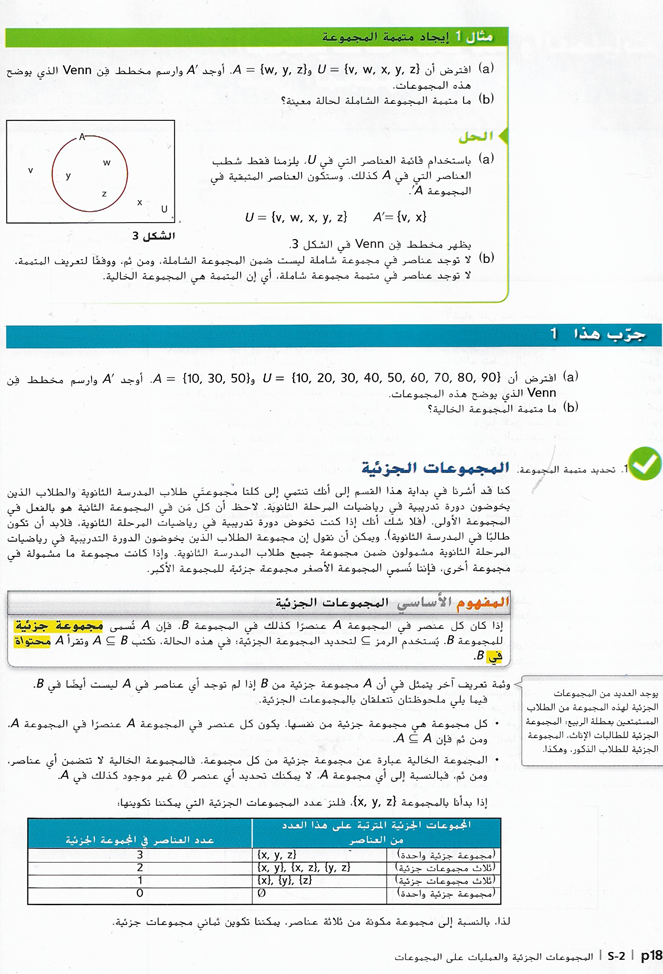 محتواه في
ملاحظة هامة جدًا
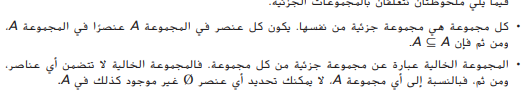 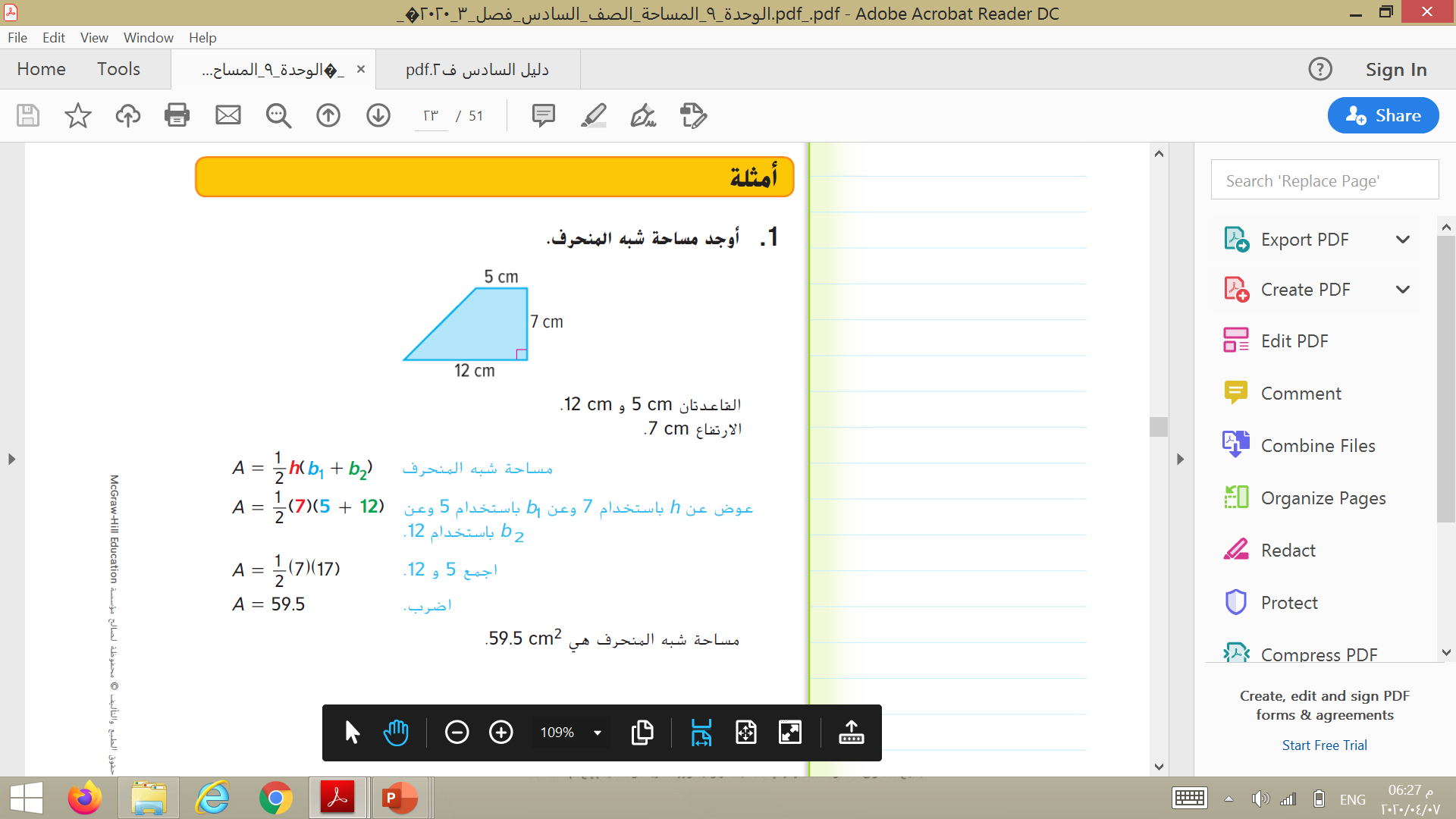 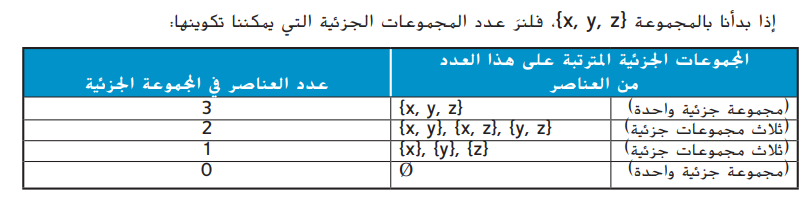 1
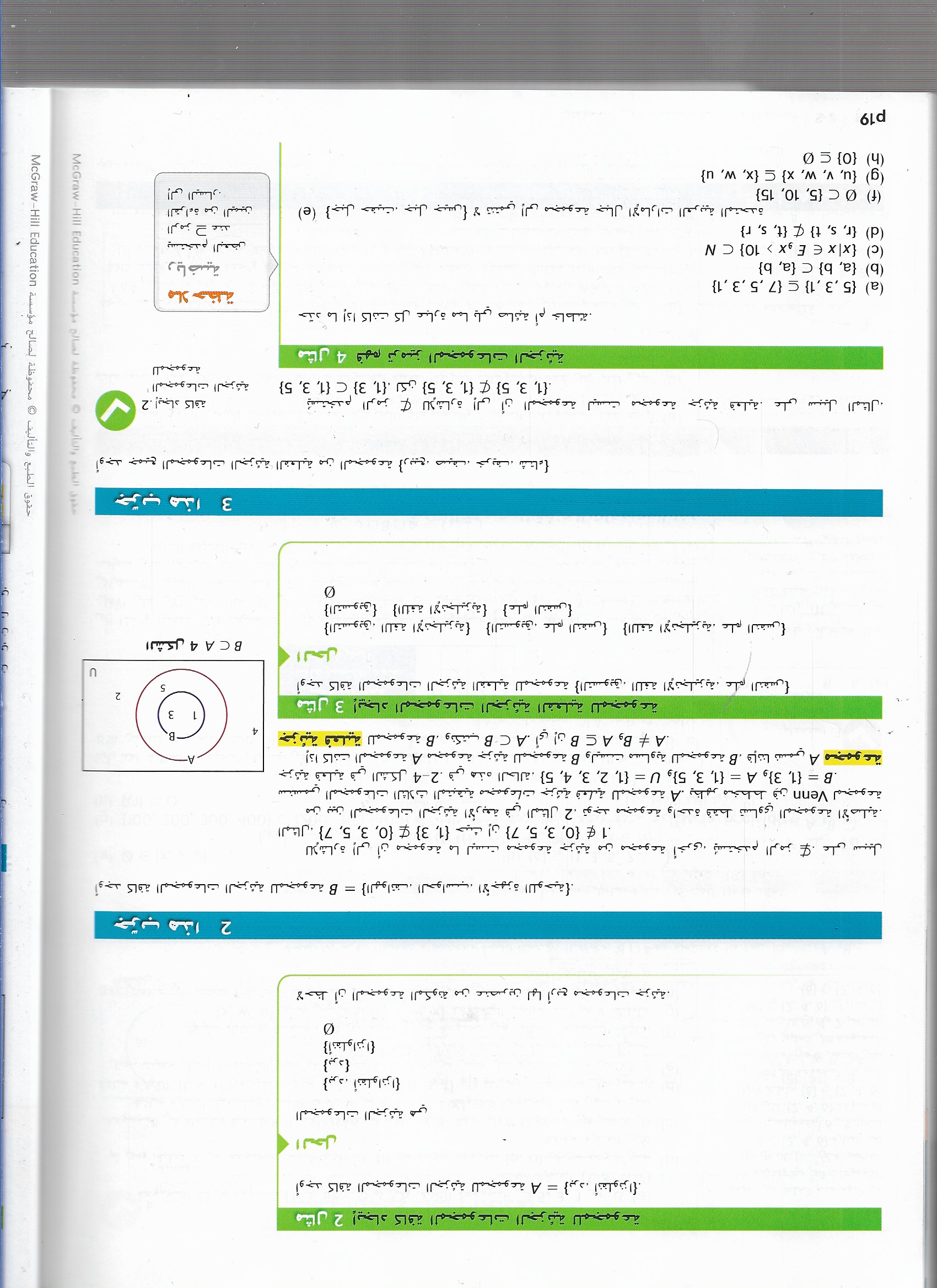 2
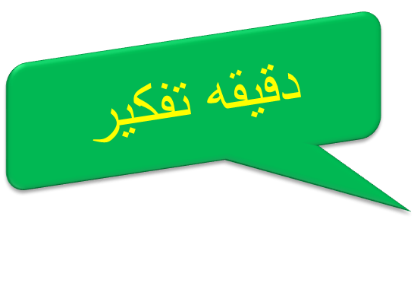 المجموعة الجزئية
2
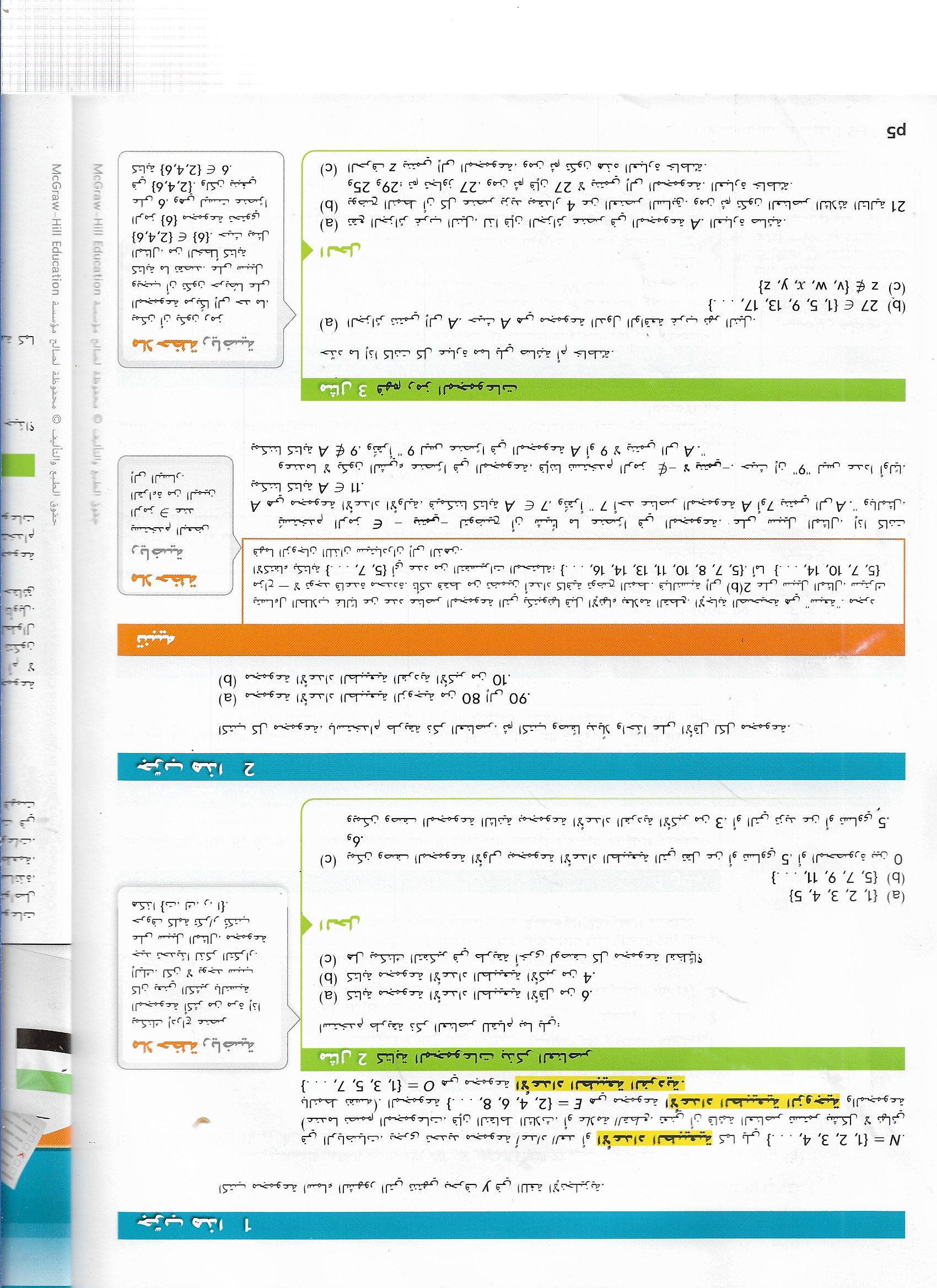 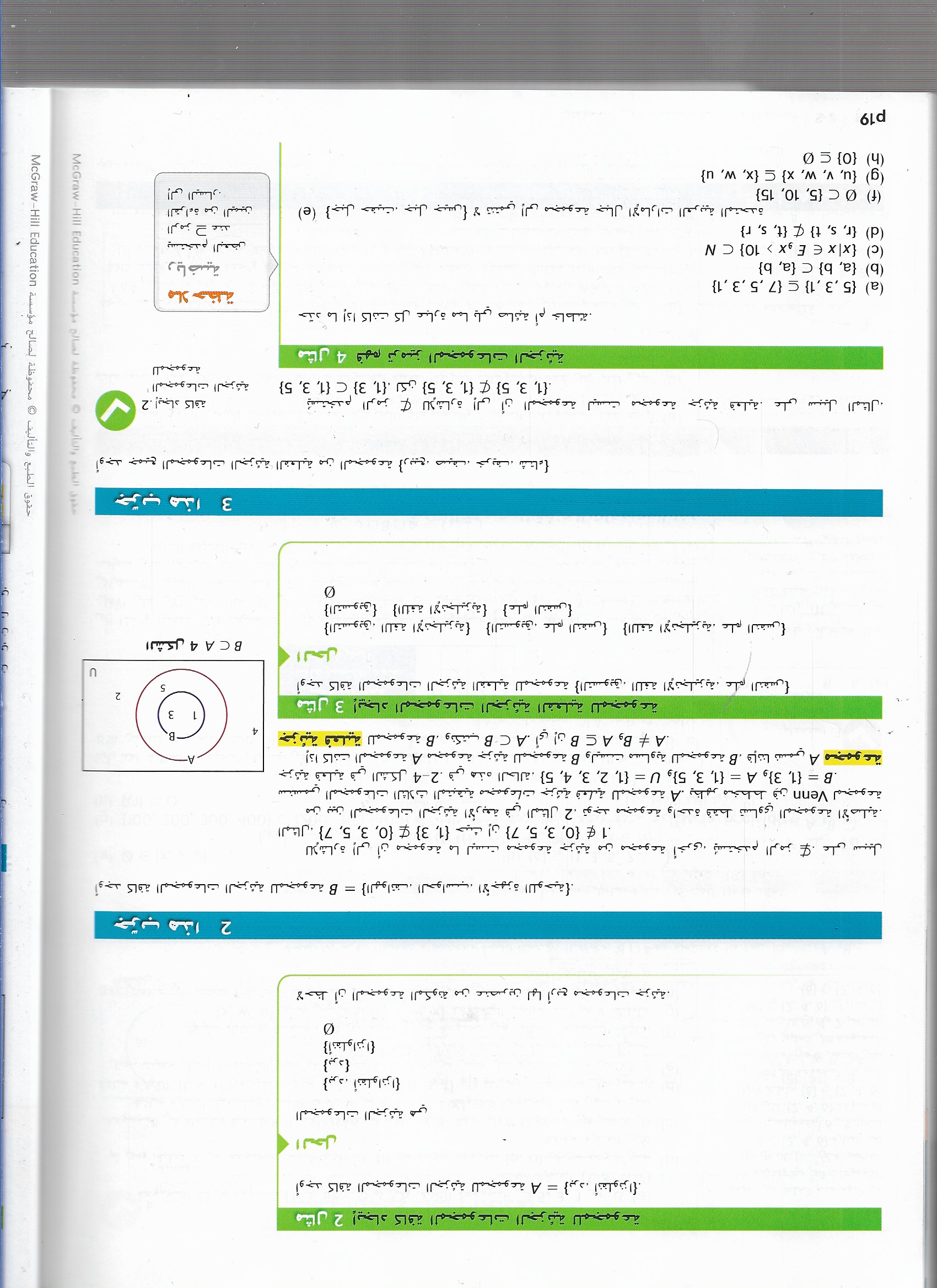 {الهواتف،الحواسيب،الأجهزة اللوحية}
الحل
{الهواتف،الحواسيب}
{الهواتف،الأجهزة اللوحية}
{الحواسيب،الأجهزة اللوحية}
{الهواتف}
{الحواسيب}
{الأجهزة اللوحية}
{ }
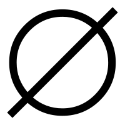 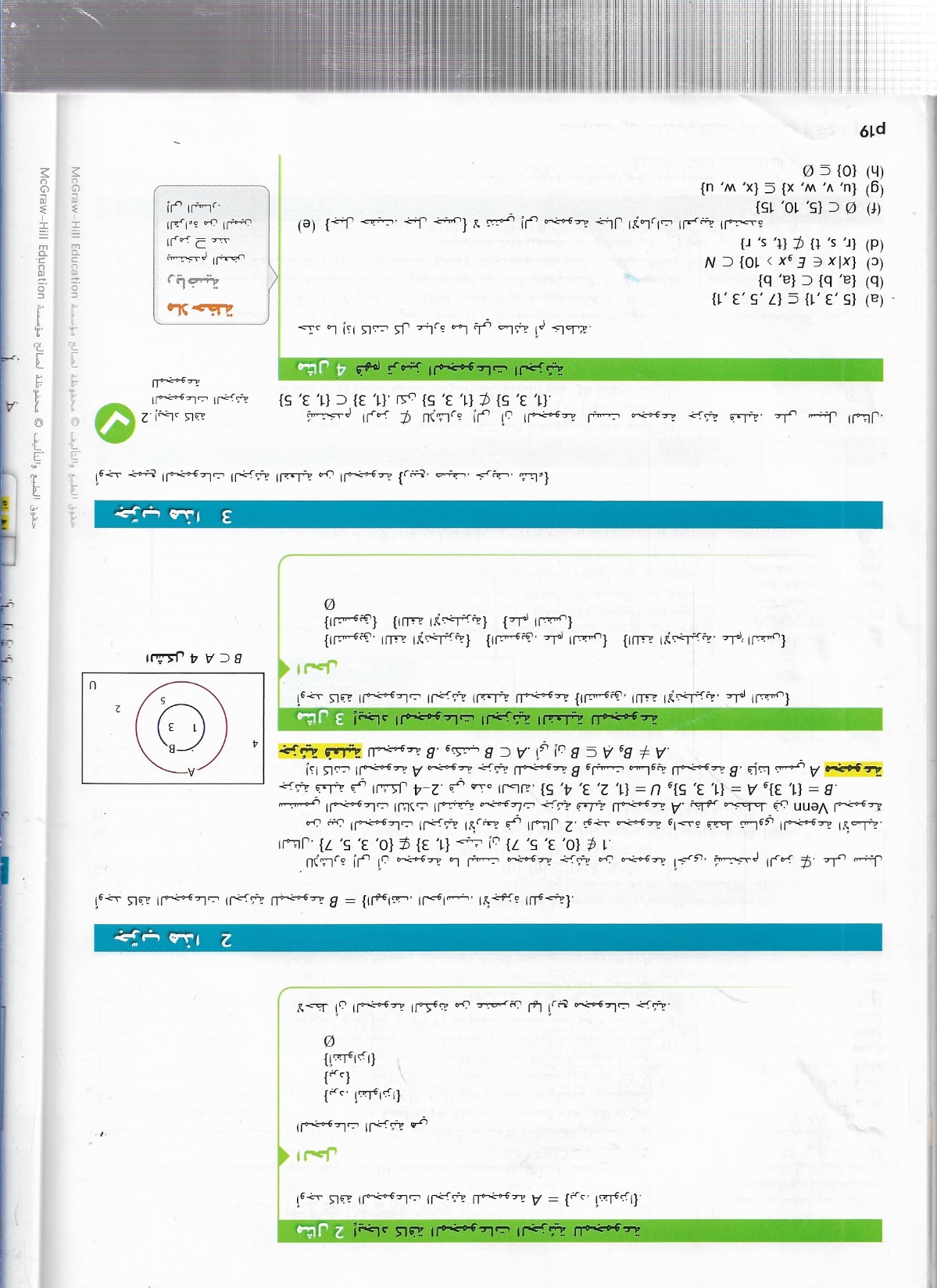 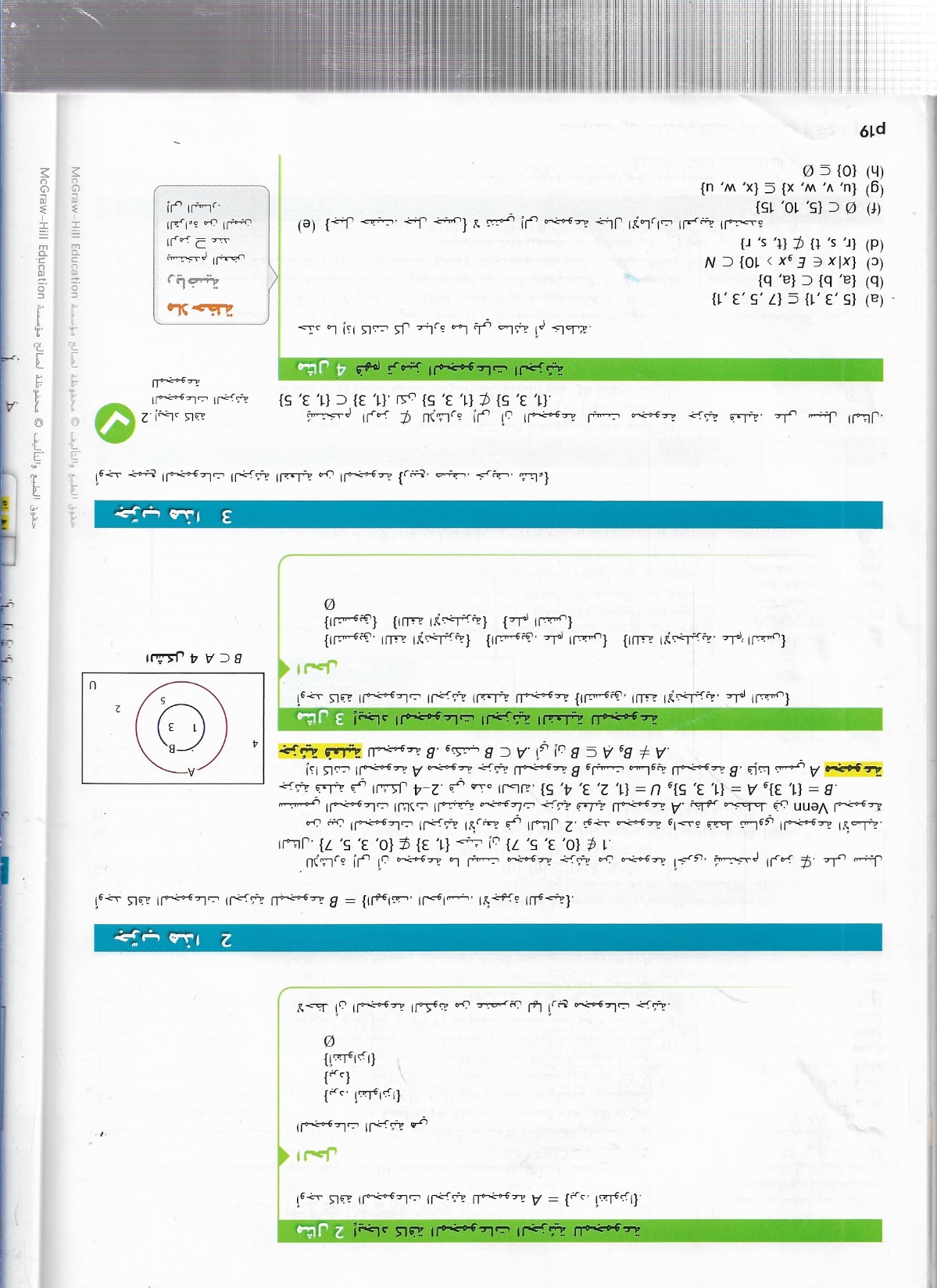 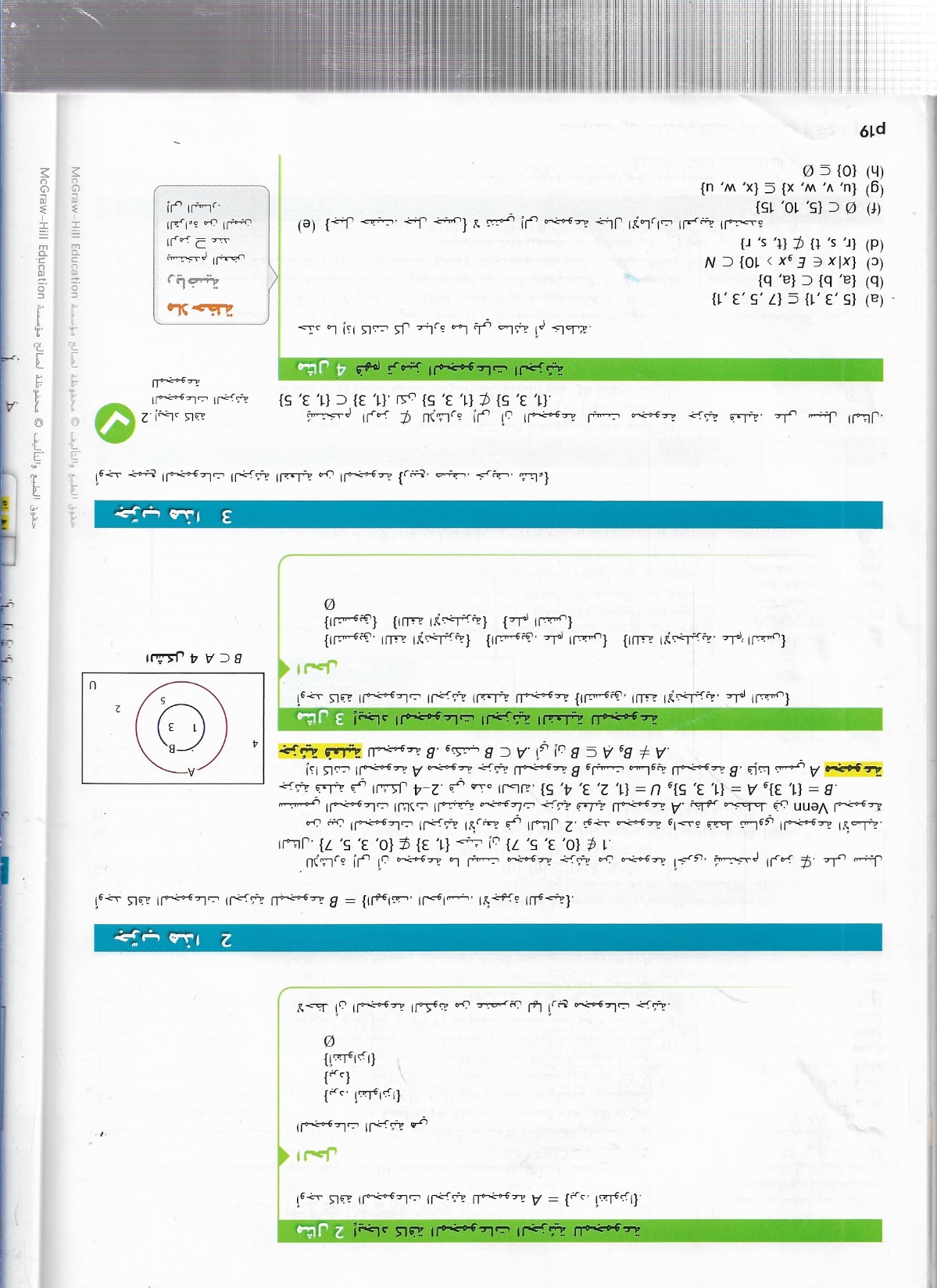 هل
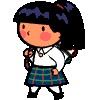 B      A
U
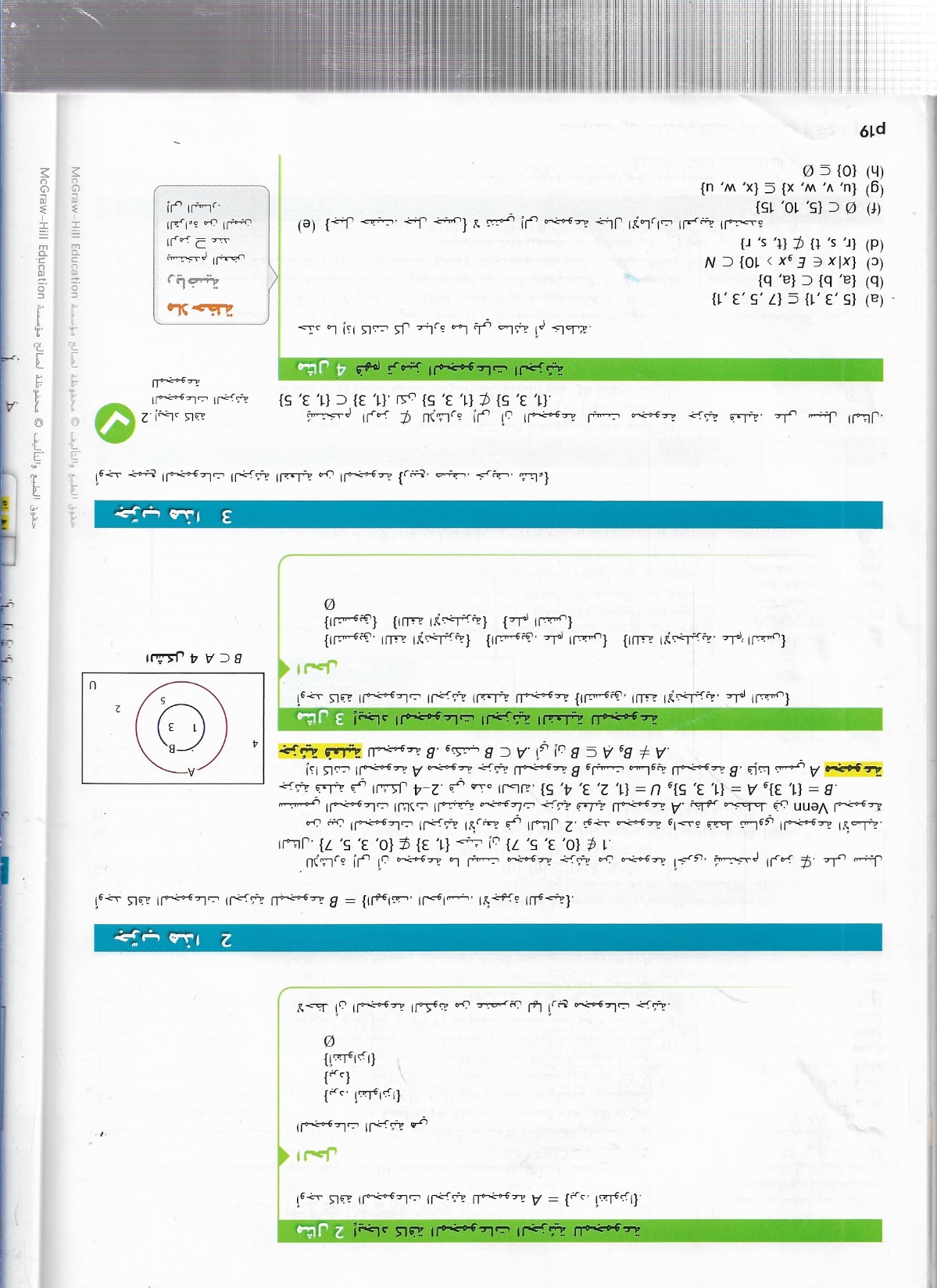 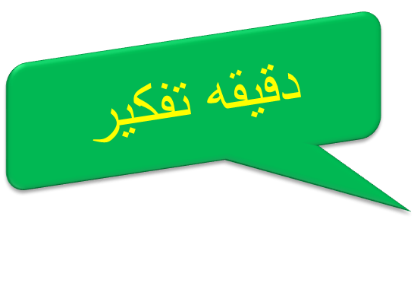 المجموعة الجزئية الفعلية
3
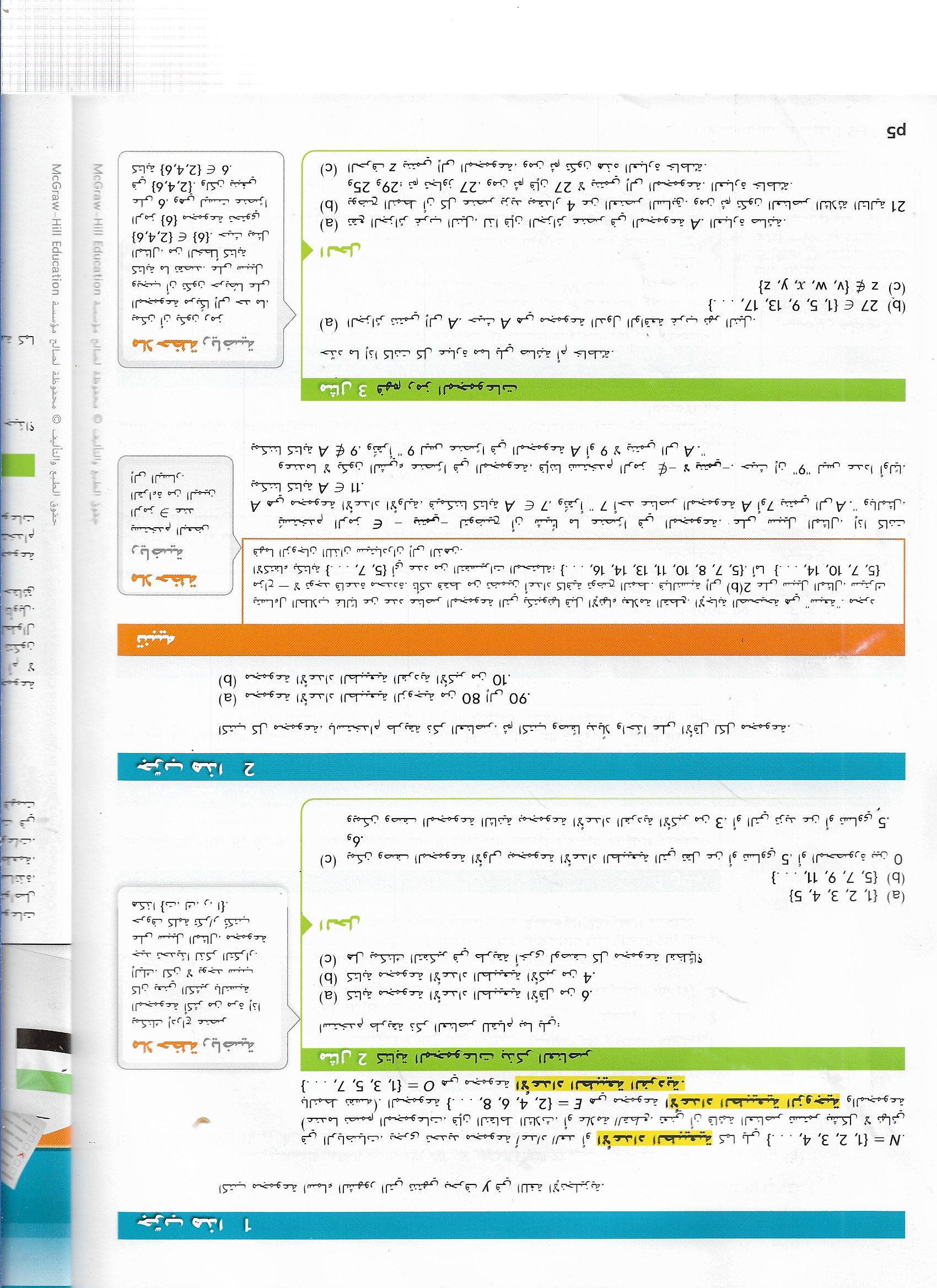 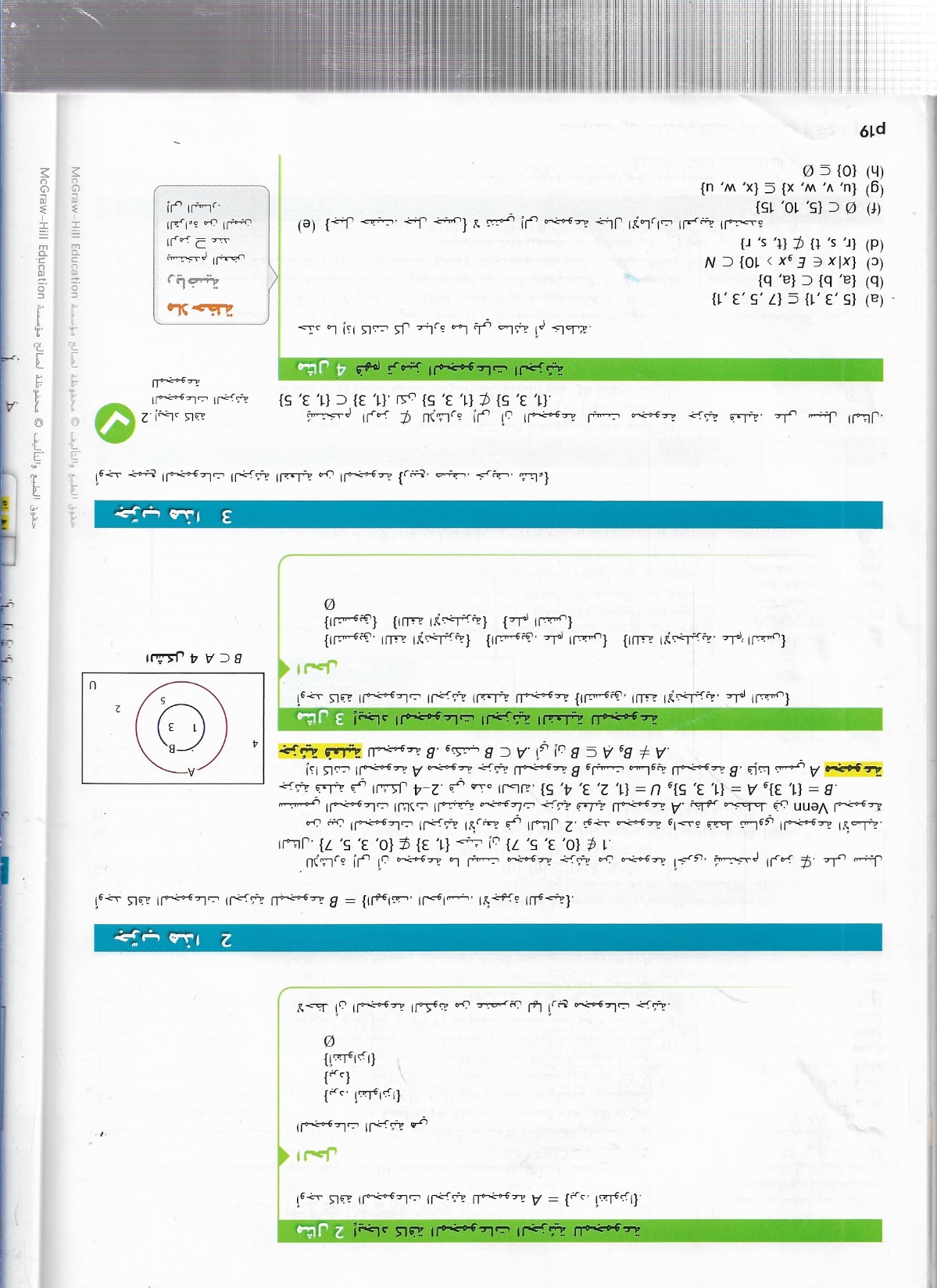 {خريف، شتاء}
{ربيع ،صيف،خريف}
الحل
{ربيع}
{ربيع،صيف،شتاء}
{صيف}
{صيف، خريف، شتاء}
{ربيع ،صيف}
{خريف}
{ربيع، خريف}
{شتاء}
{ربيع، شتاء}
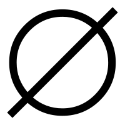 {صيف، خريف}
{صيف، شتاء}
معلومة مهمة
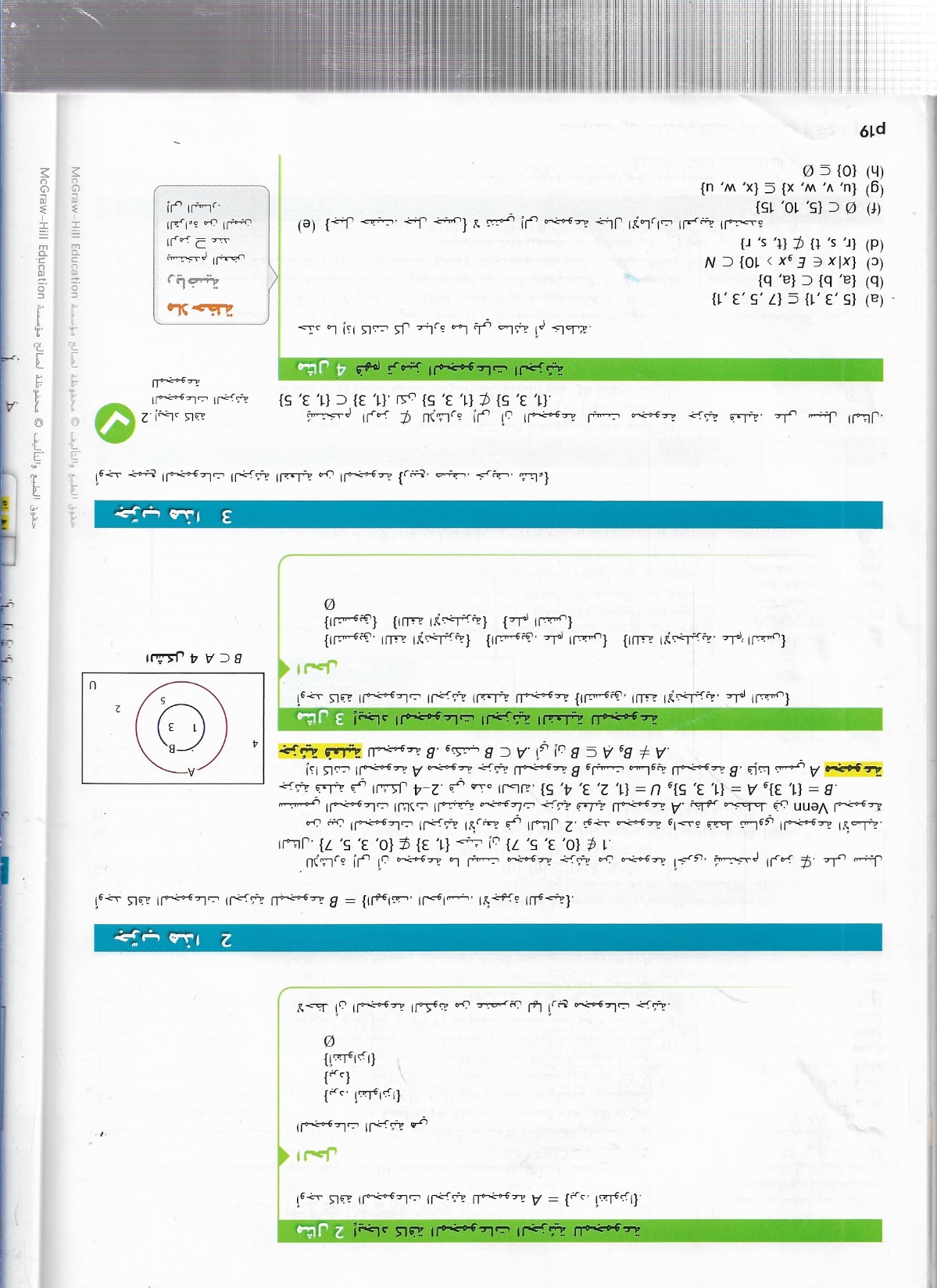 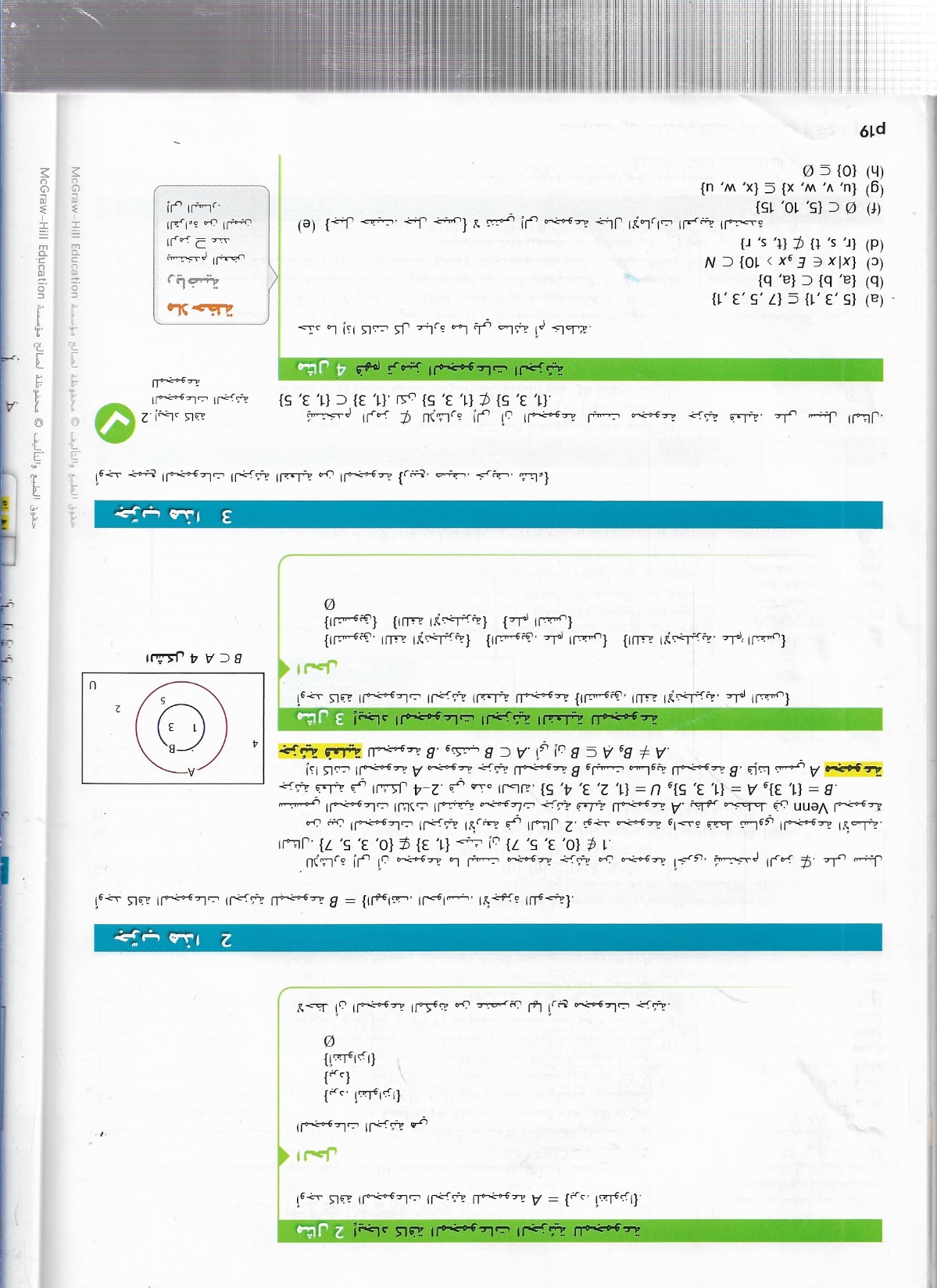 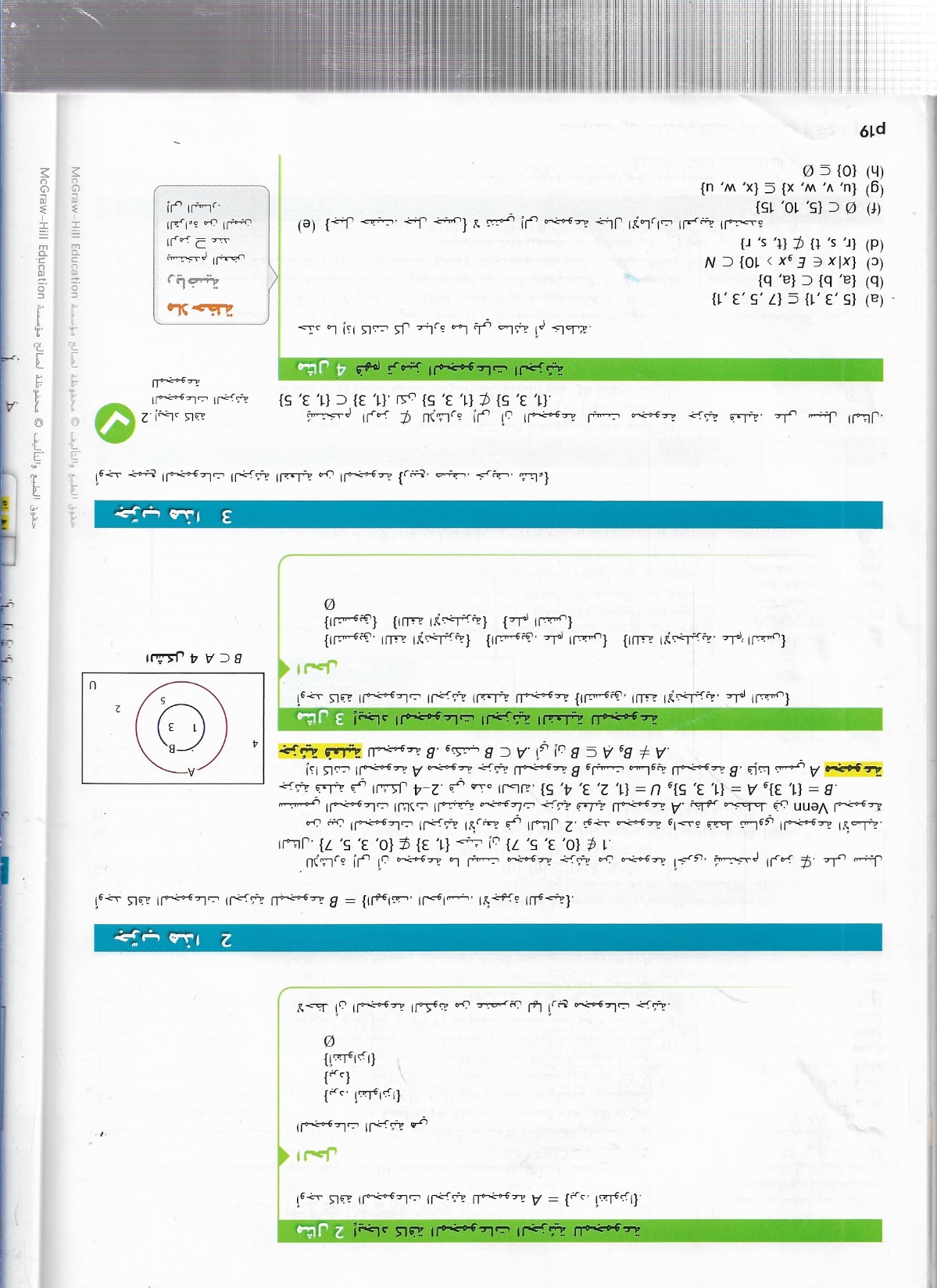 اكتشفي معي من أنا
U
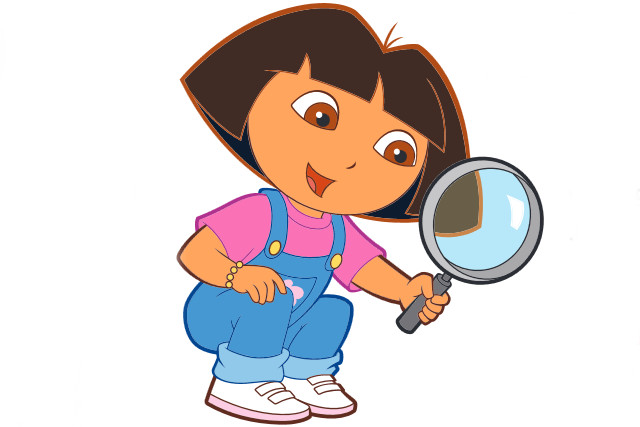 I
U
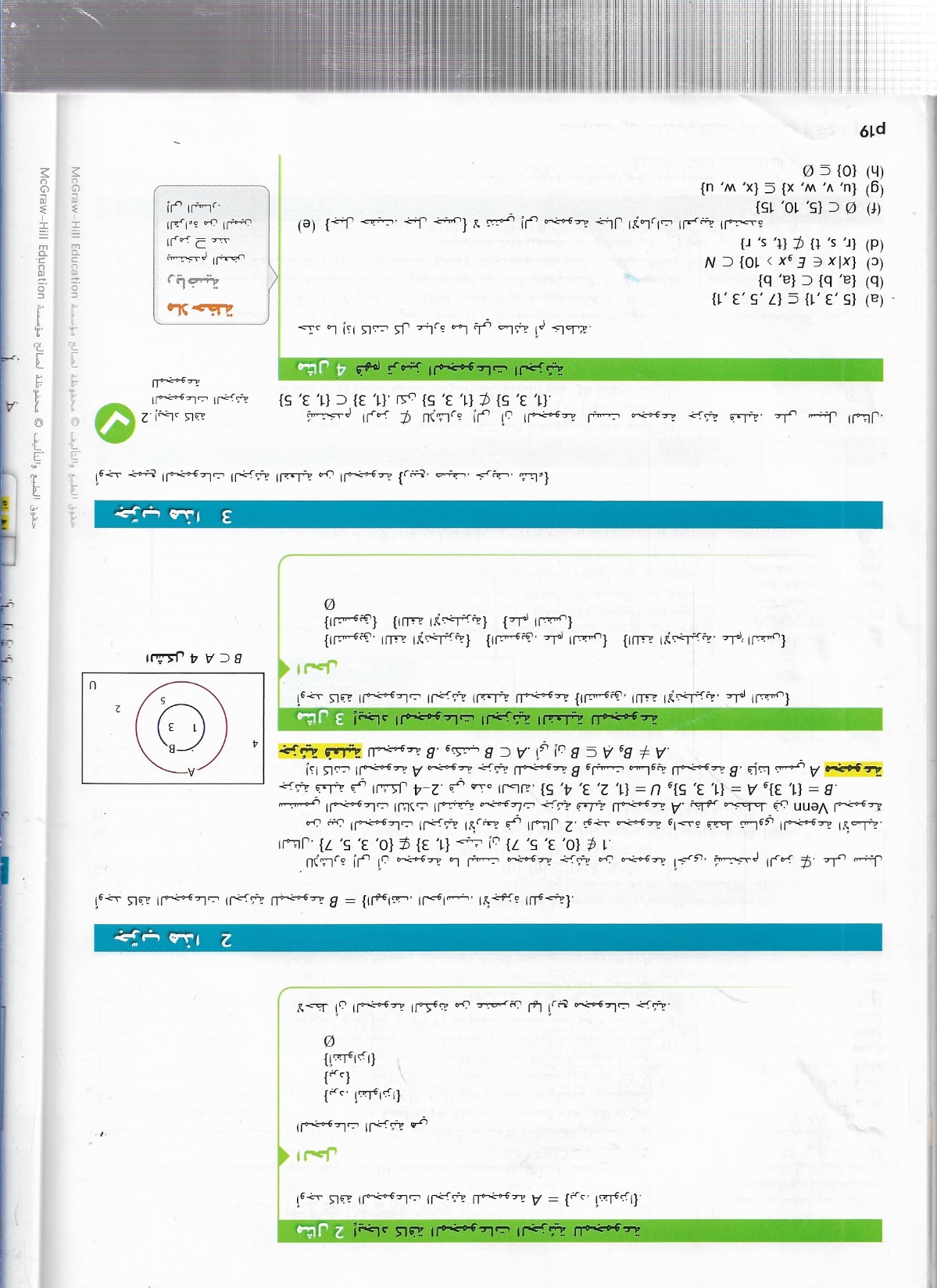 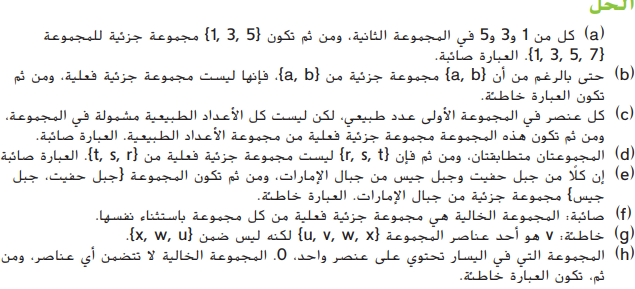 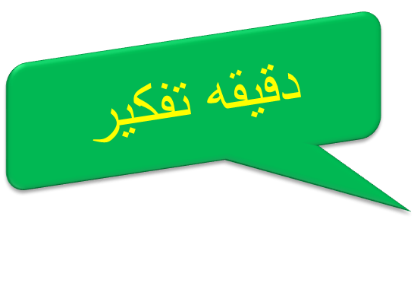 4
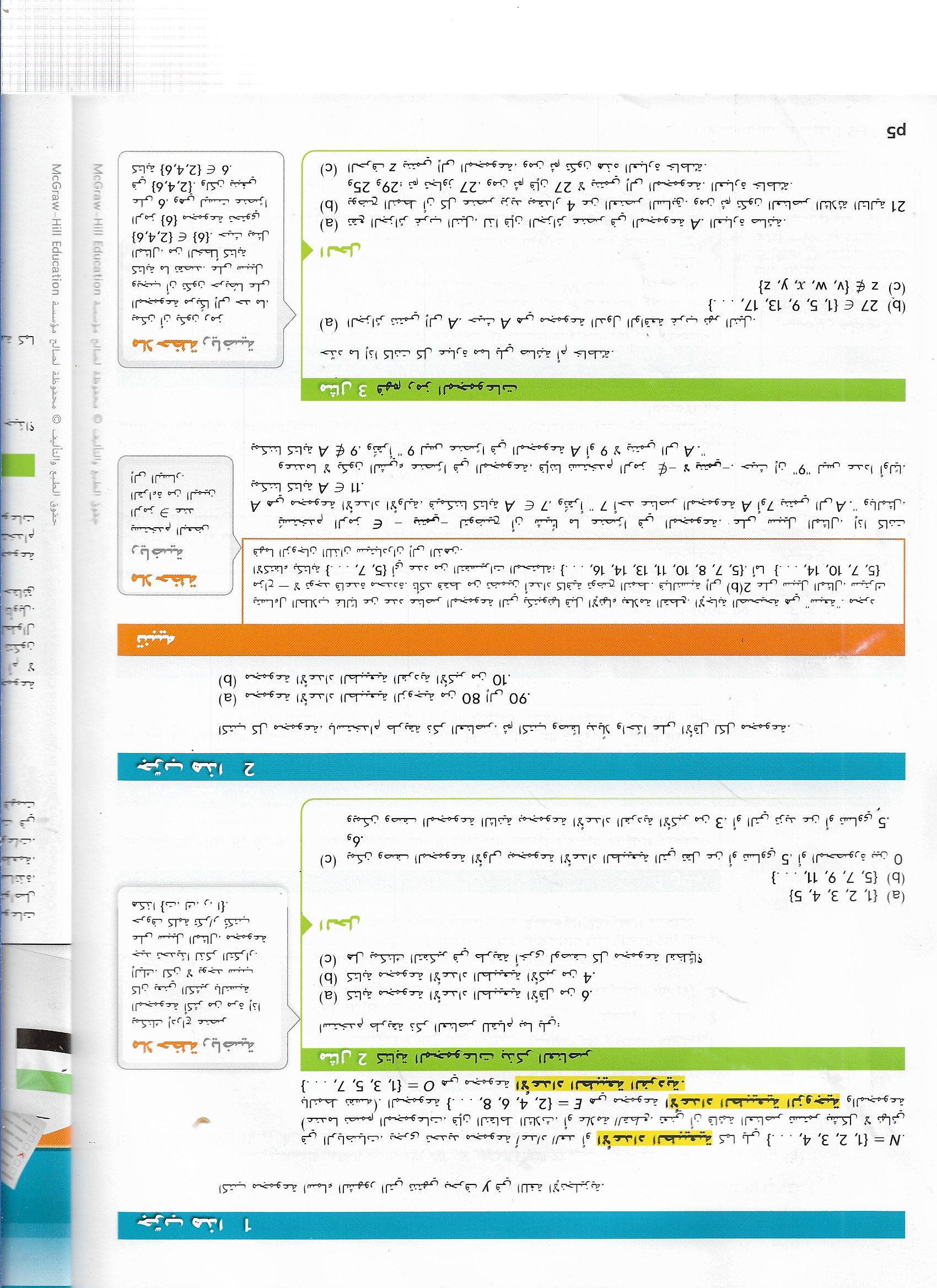 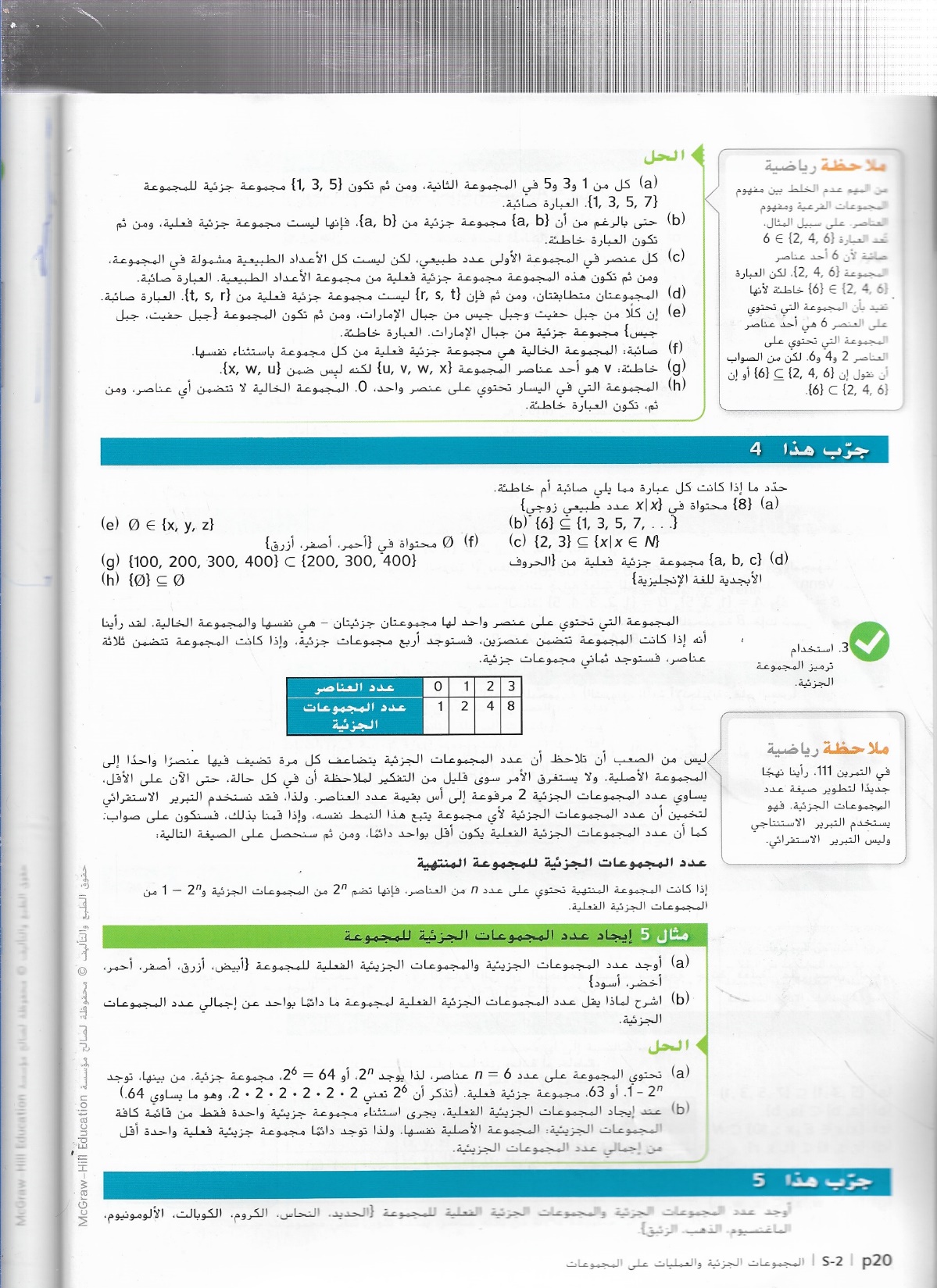 العبارة صائبة
العبارة خاطئة
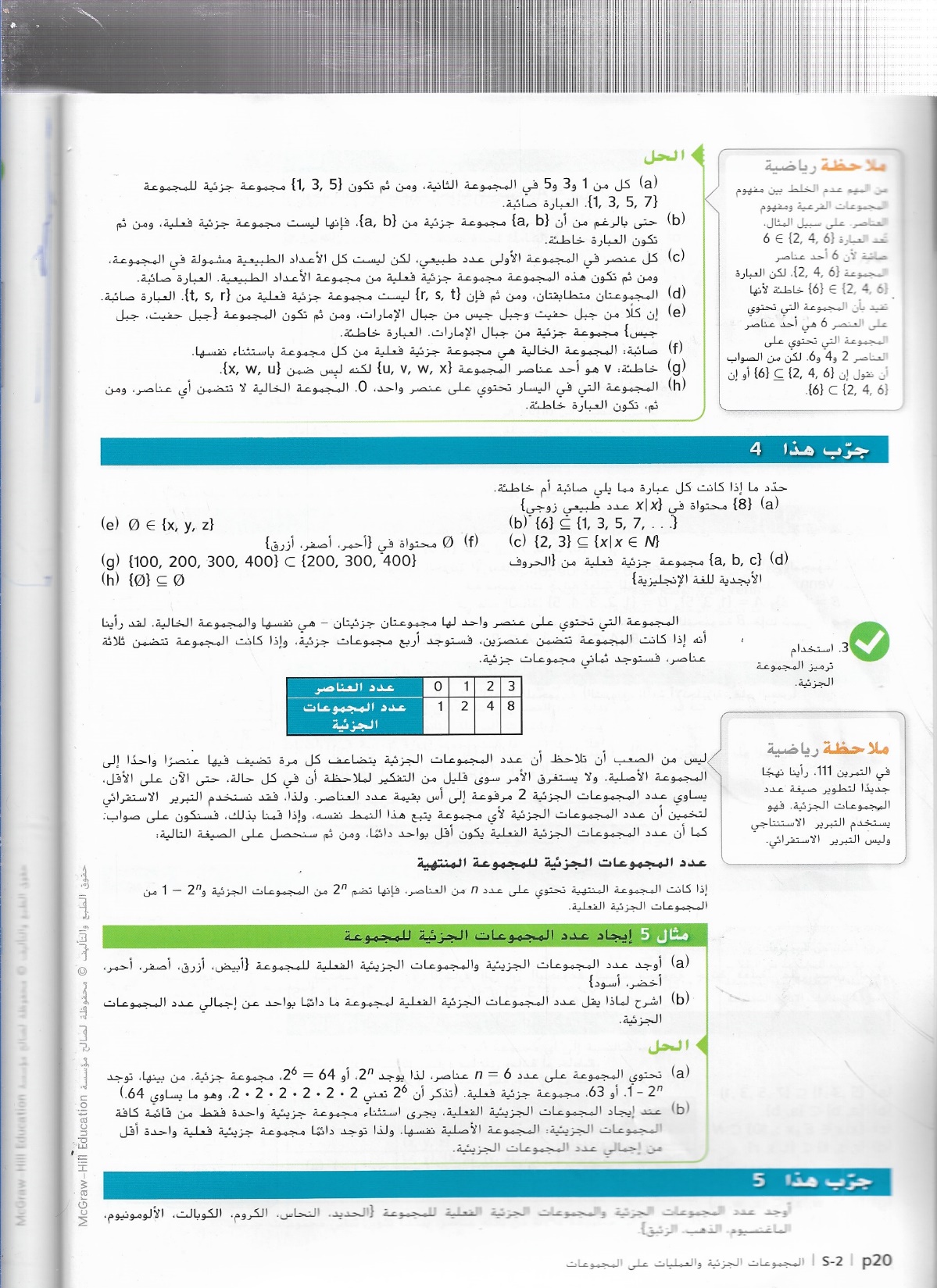 العبارة خاطئة
العبارة صائبة
العبارة صائبة
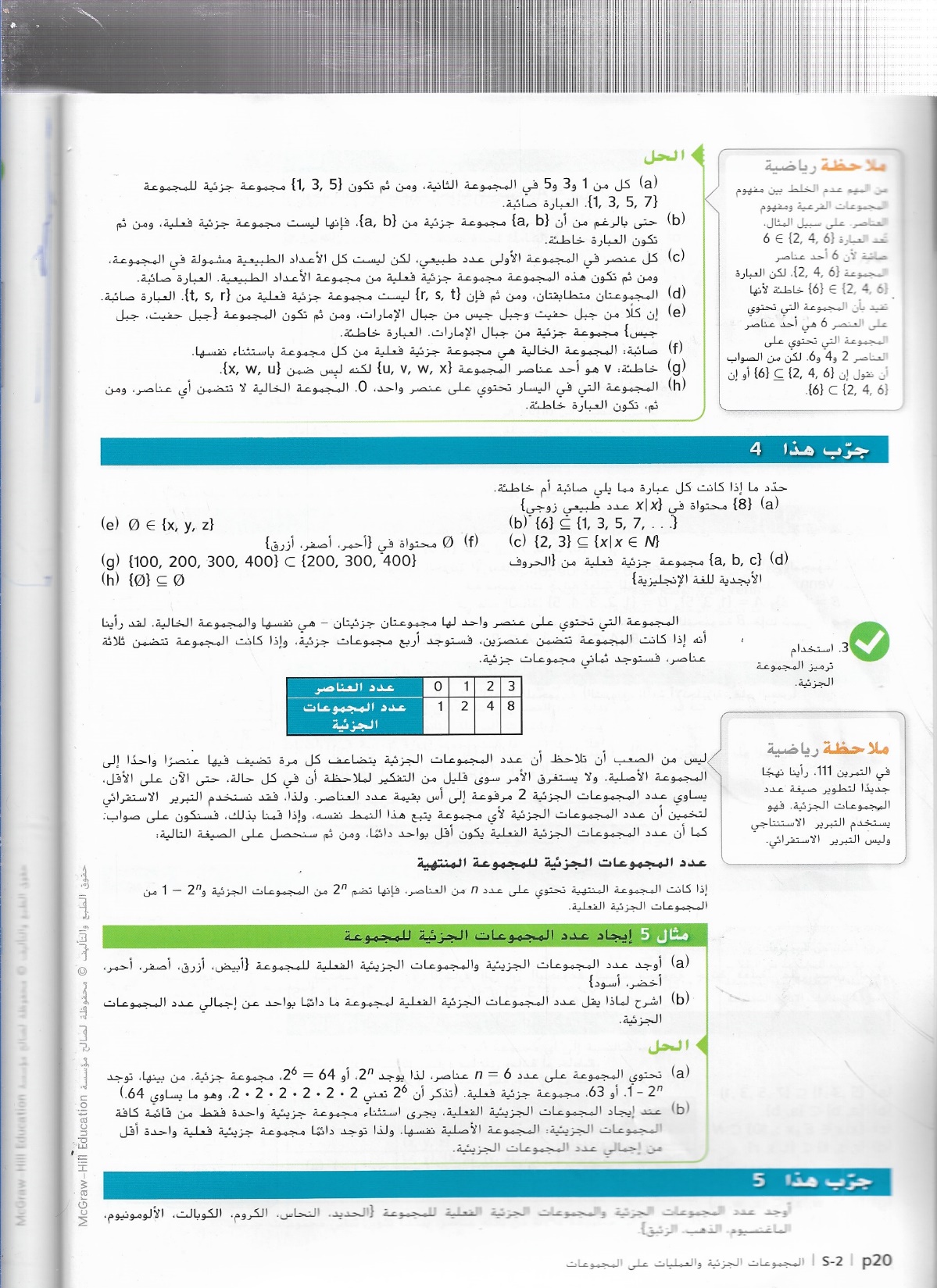 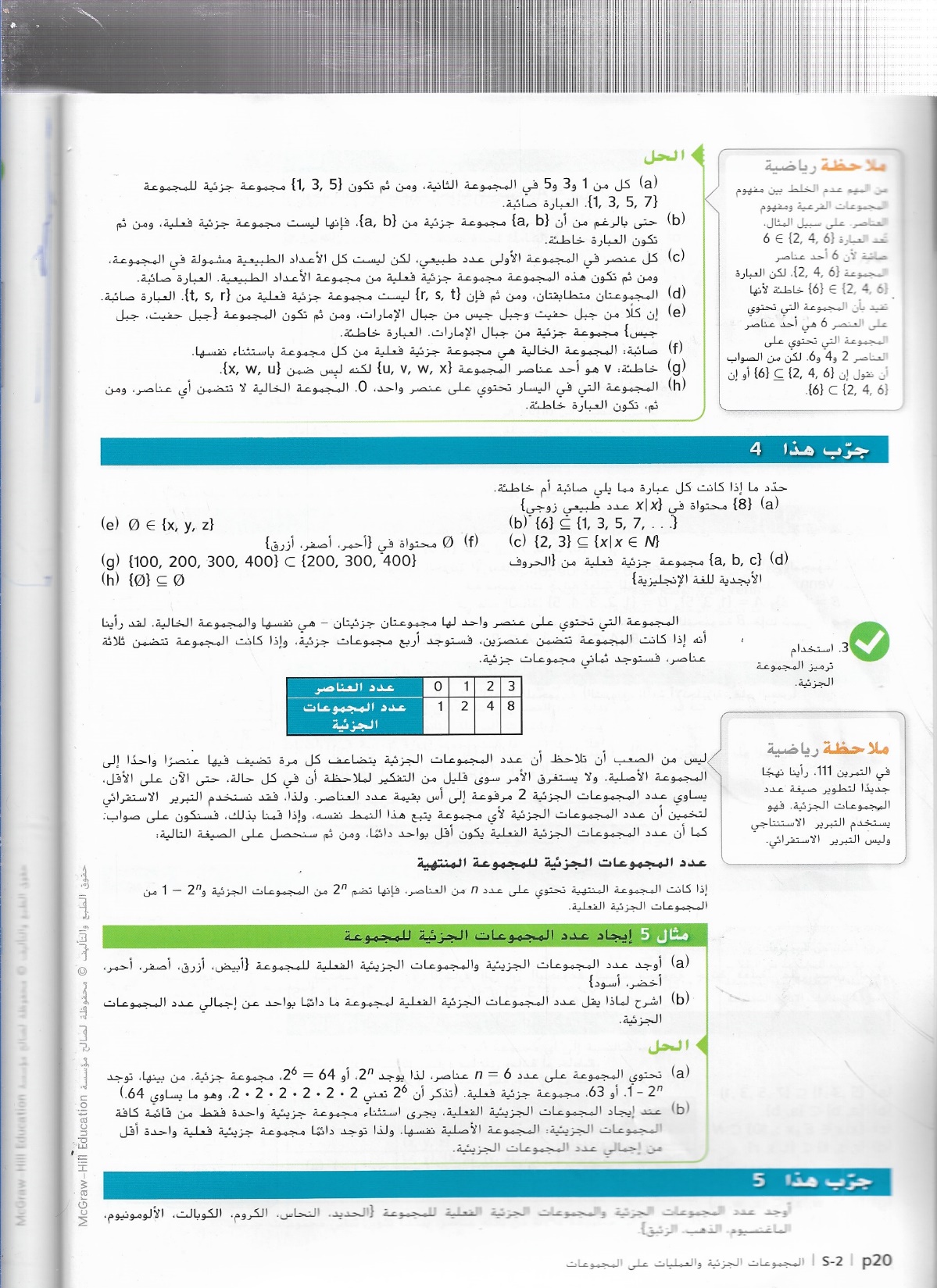 العبارة خاطئة
العبارة صائبة
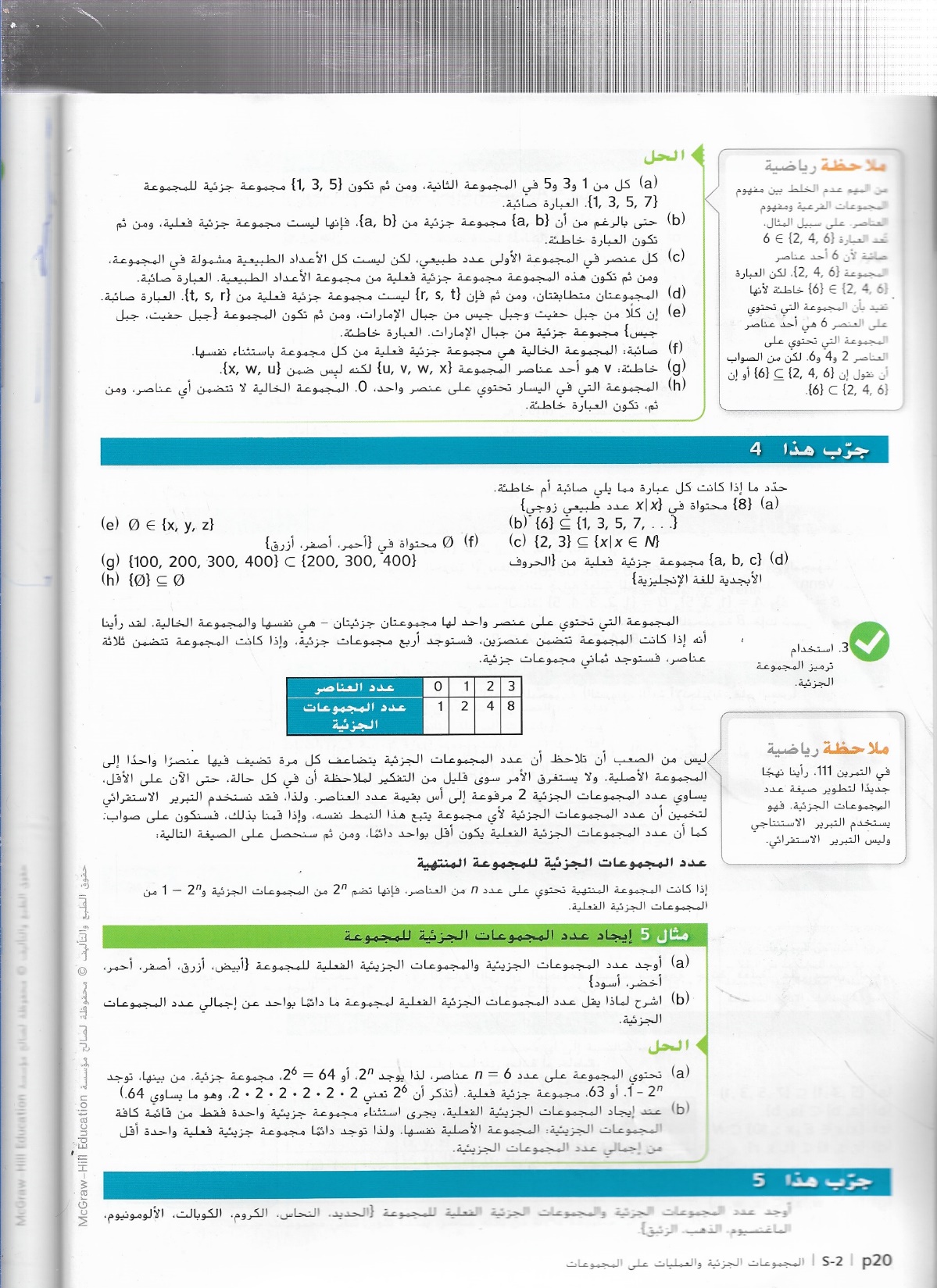 العبارة خاطئة